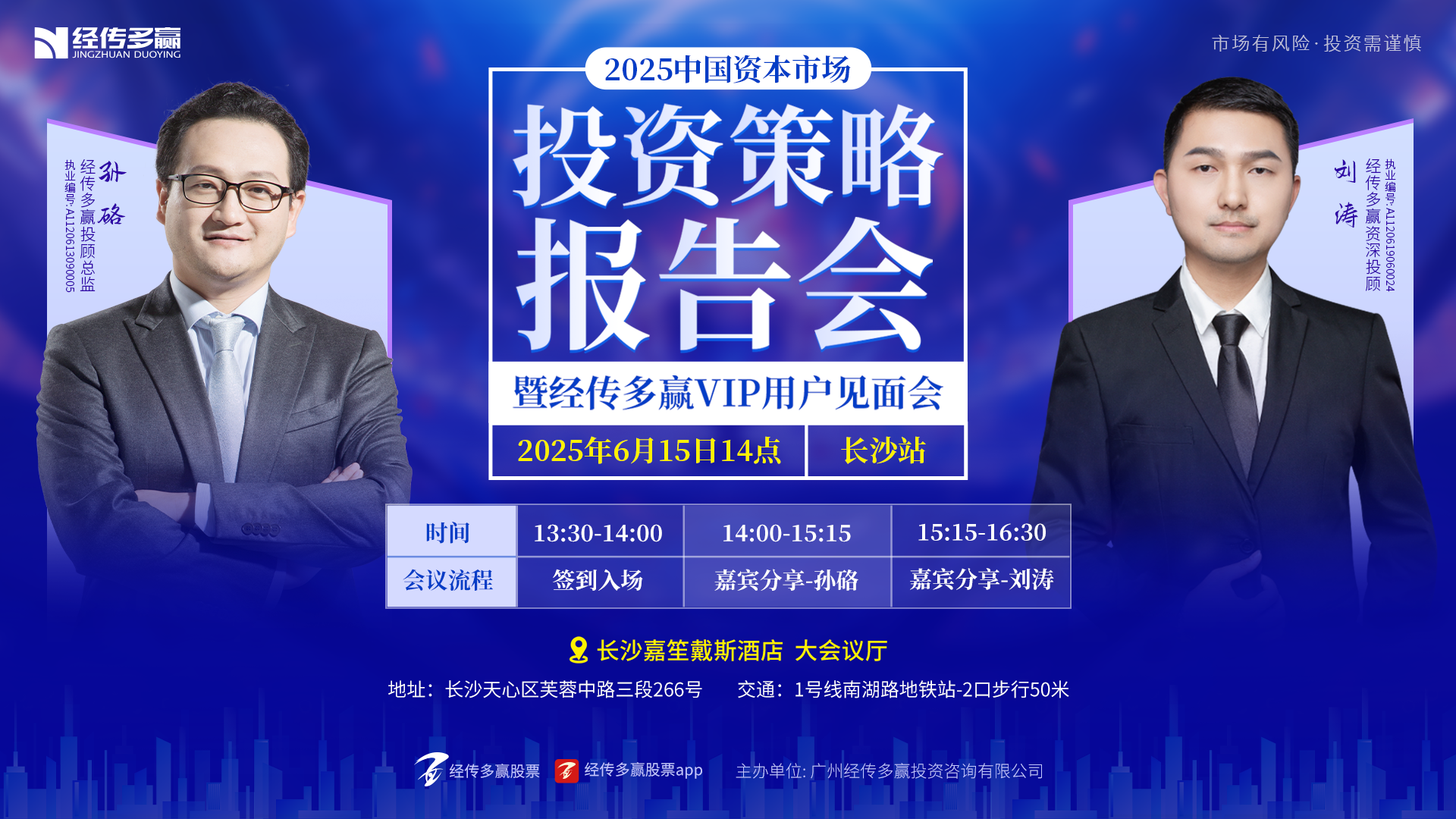 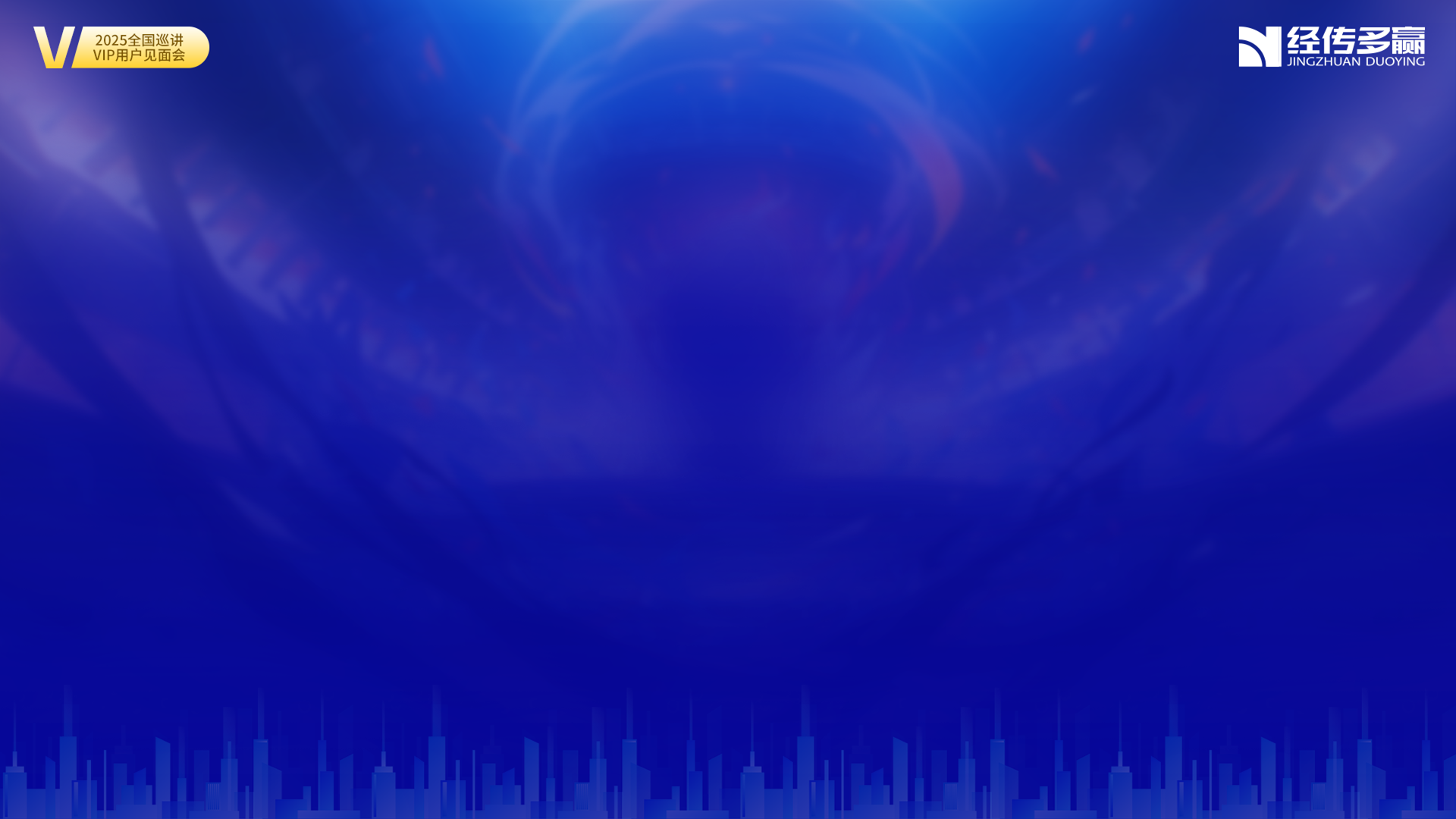 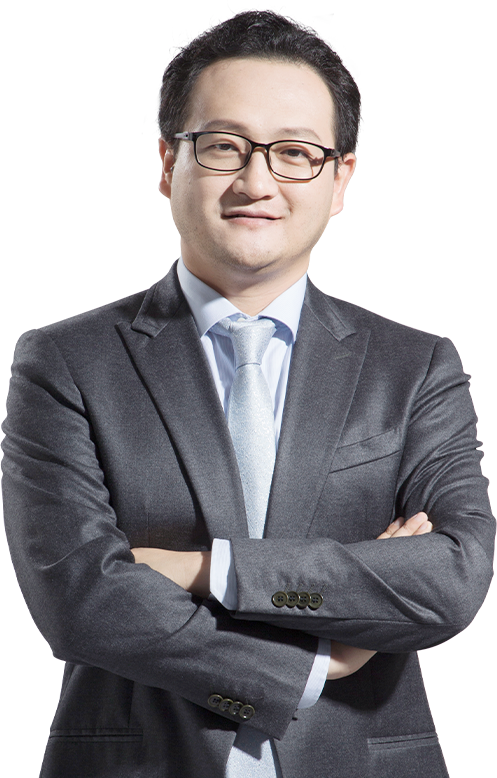 转型牛
谁领风骚
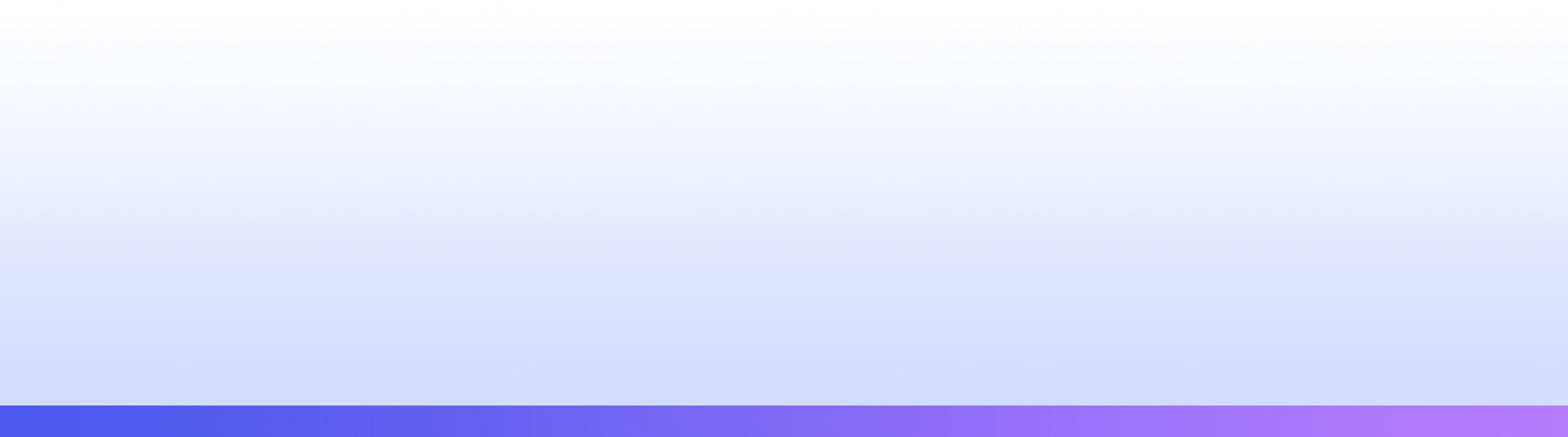 孙硌  |  执业编号:A1120613090005
·
经传多赢投顾总监
·
从业20年，科班出身，有过私募实操和顾问咨询等多维度经验。曾任职全日制重本大学讲师，完成过千场千人股民讲座，著有《唯信号论-系统篇》一书。其所创立的“三维一体”投资体系深受投资者喜爱。
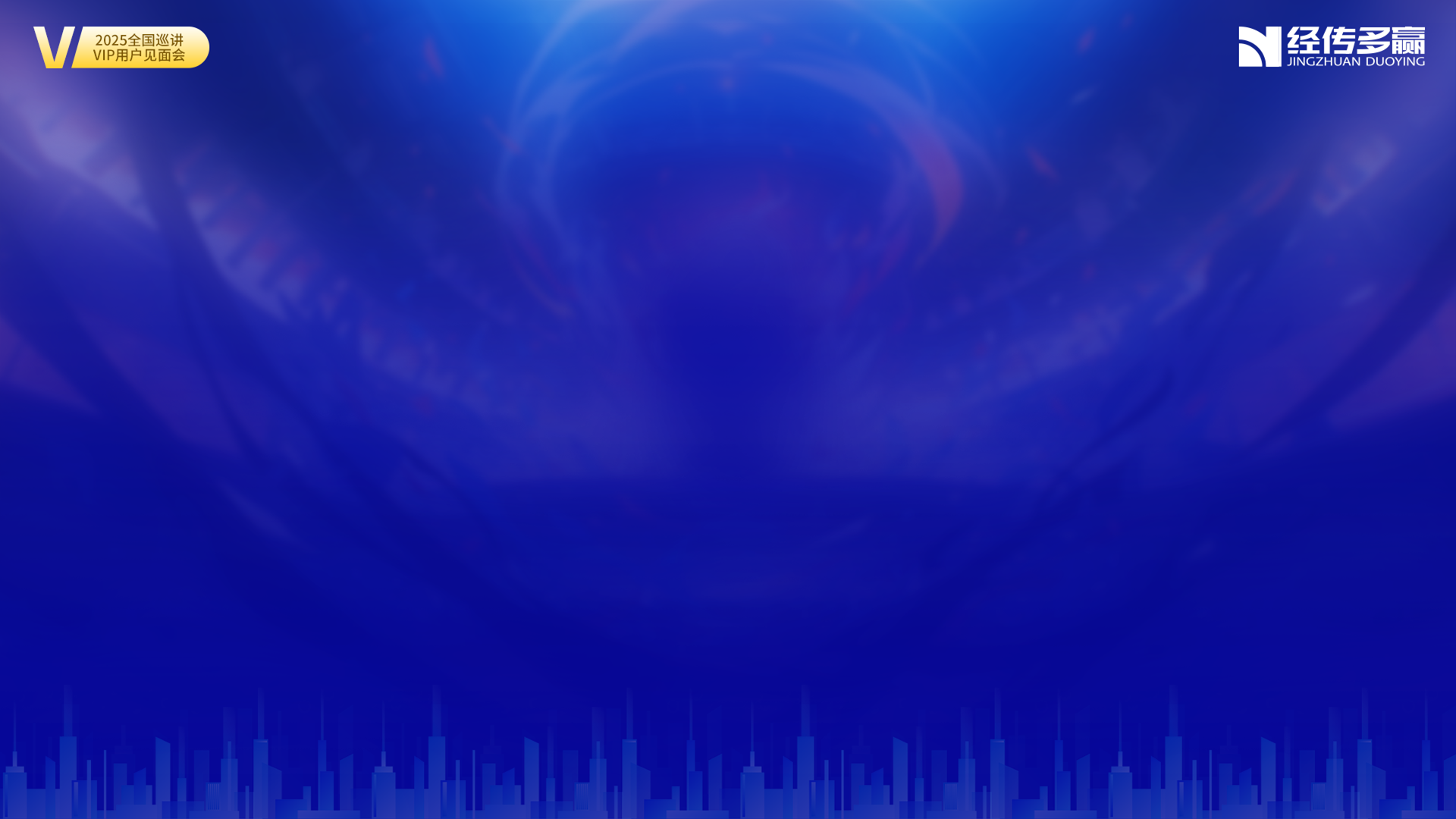 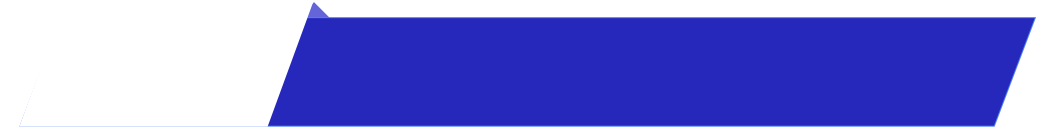 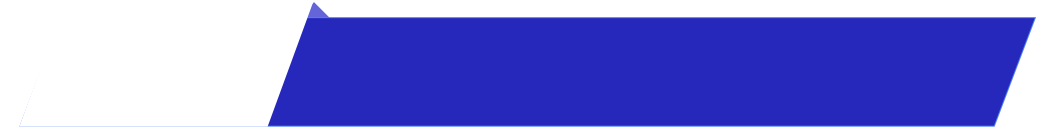 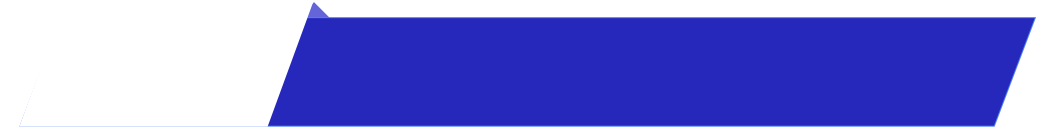 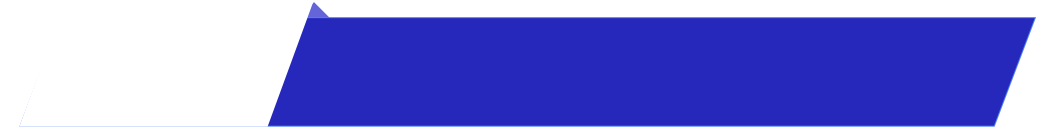 第一章
第二章
第三章
第四章
何谓“转型牛”
怎么转 往哪转
市场多元的必然
坚定买方投顾服务
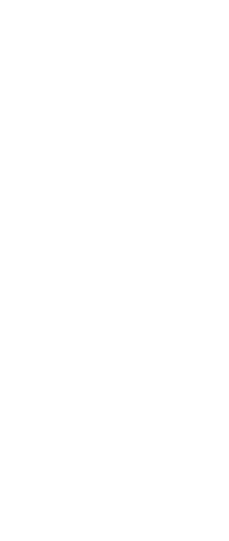 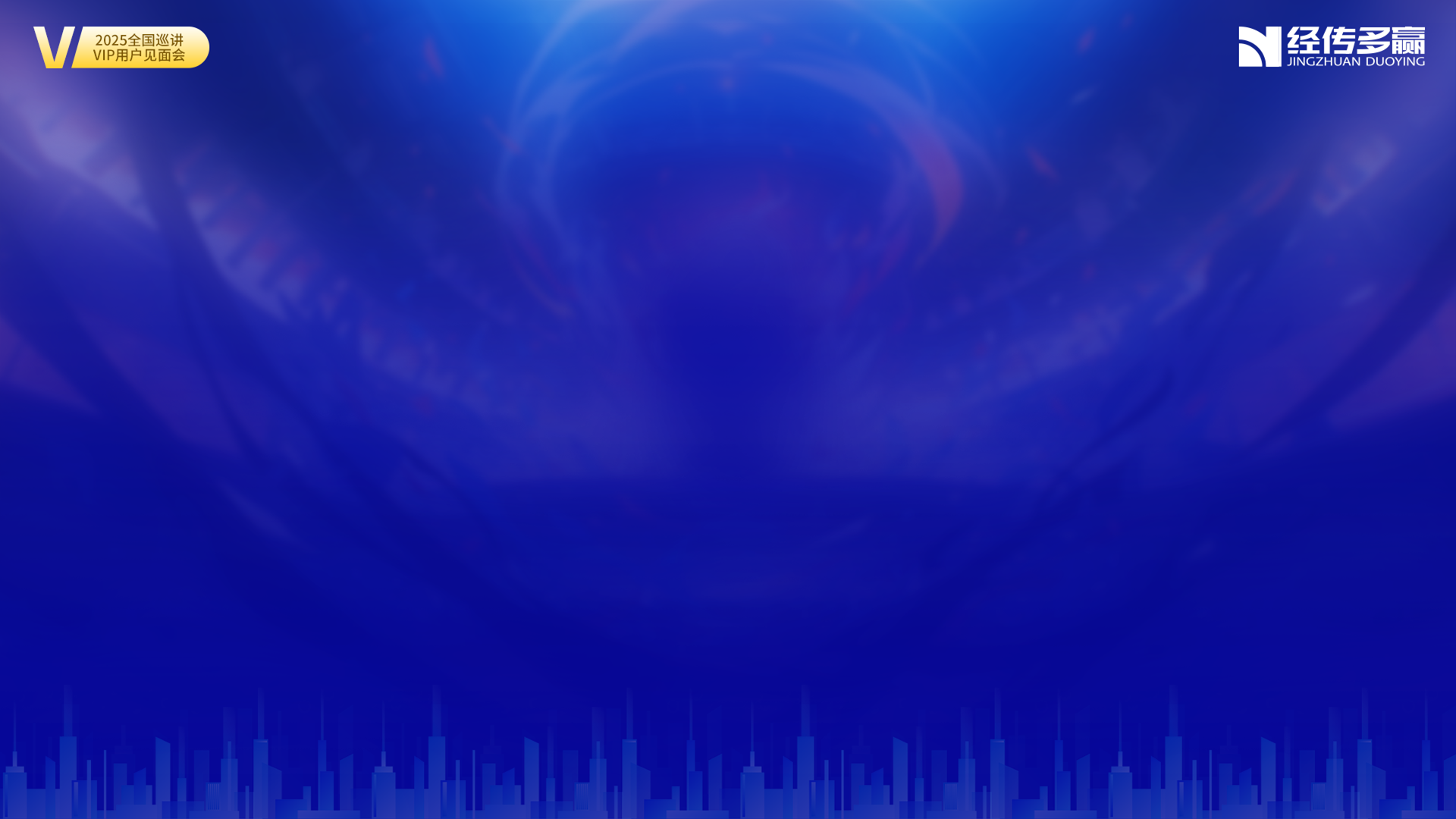 PART 01
何谓“转型牛”
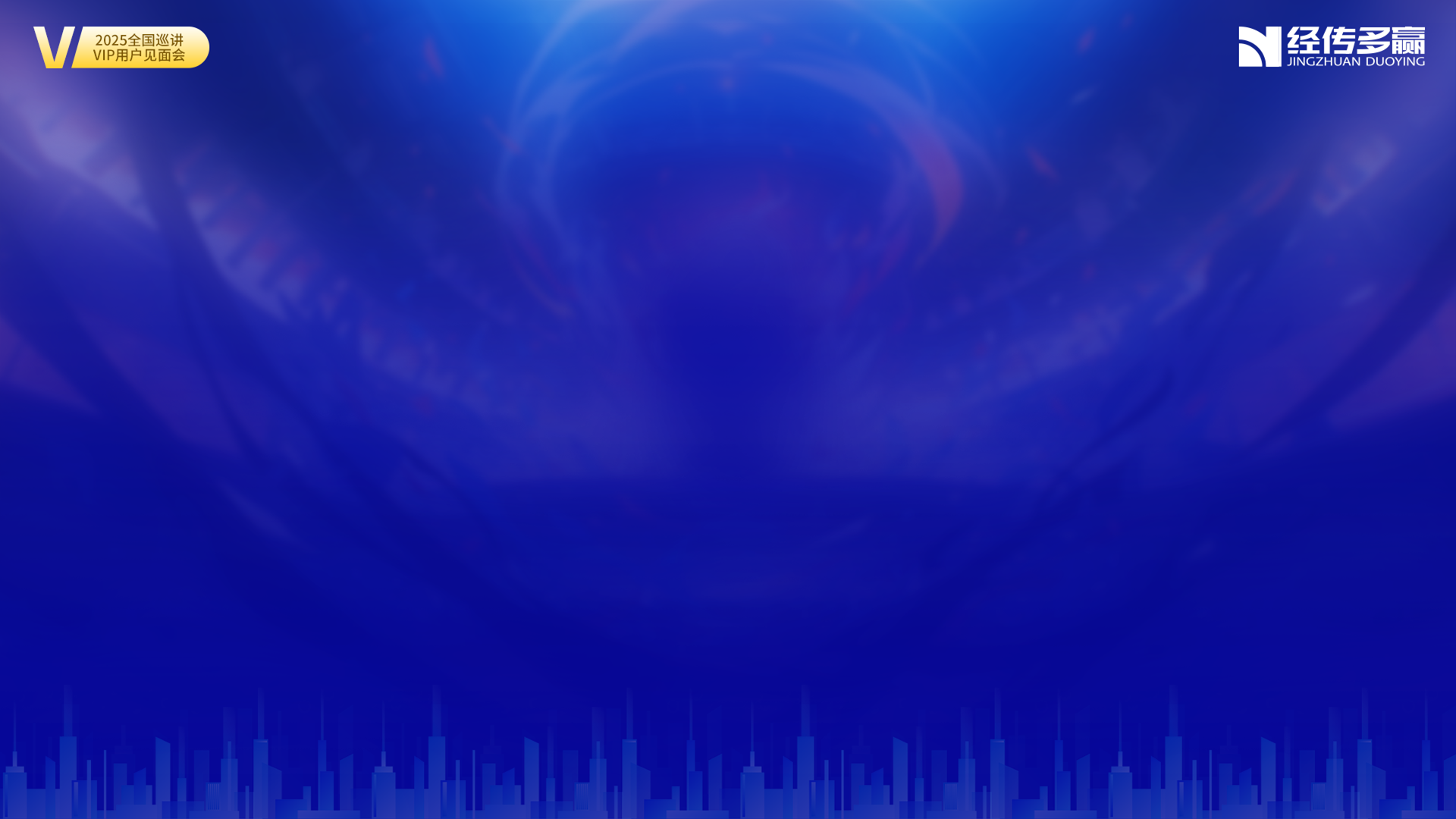 何谓“转型牛”
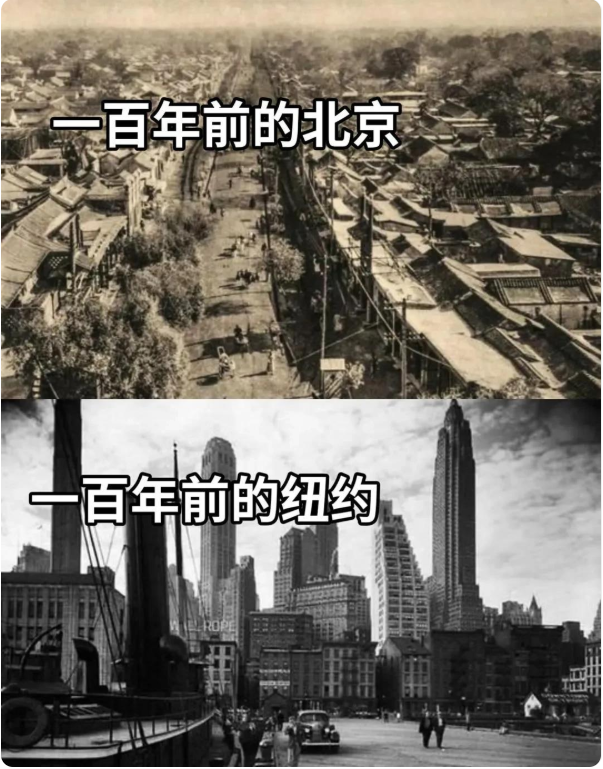 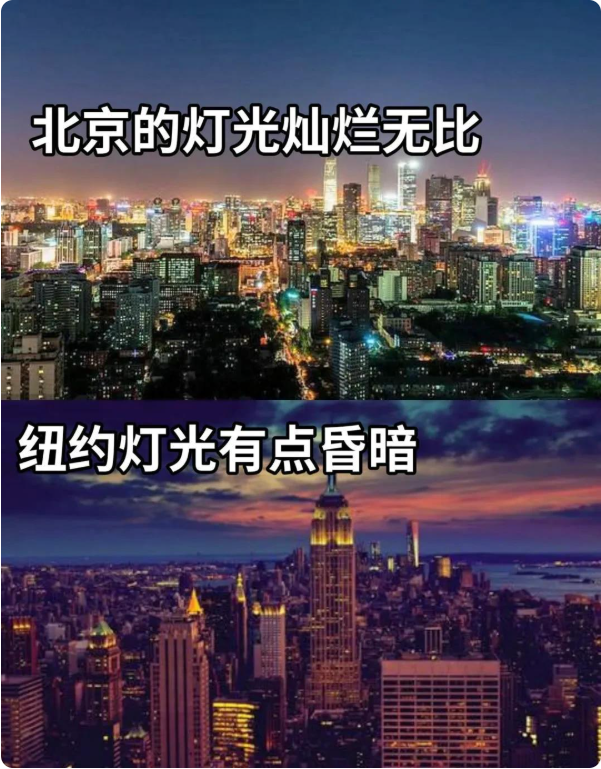 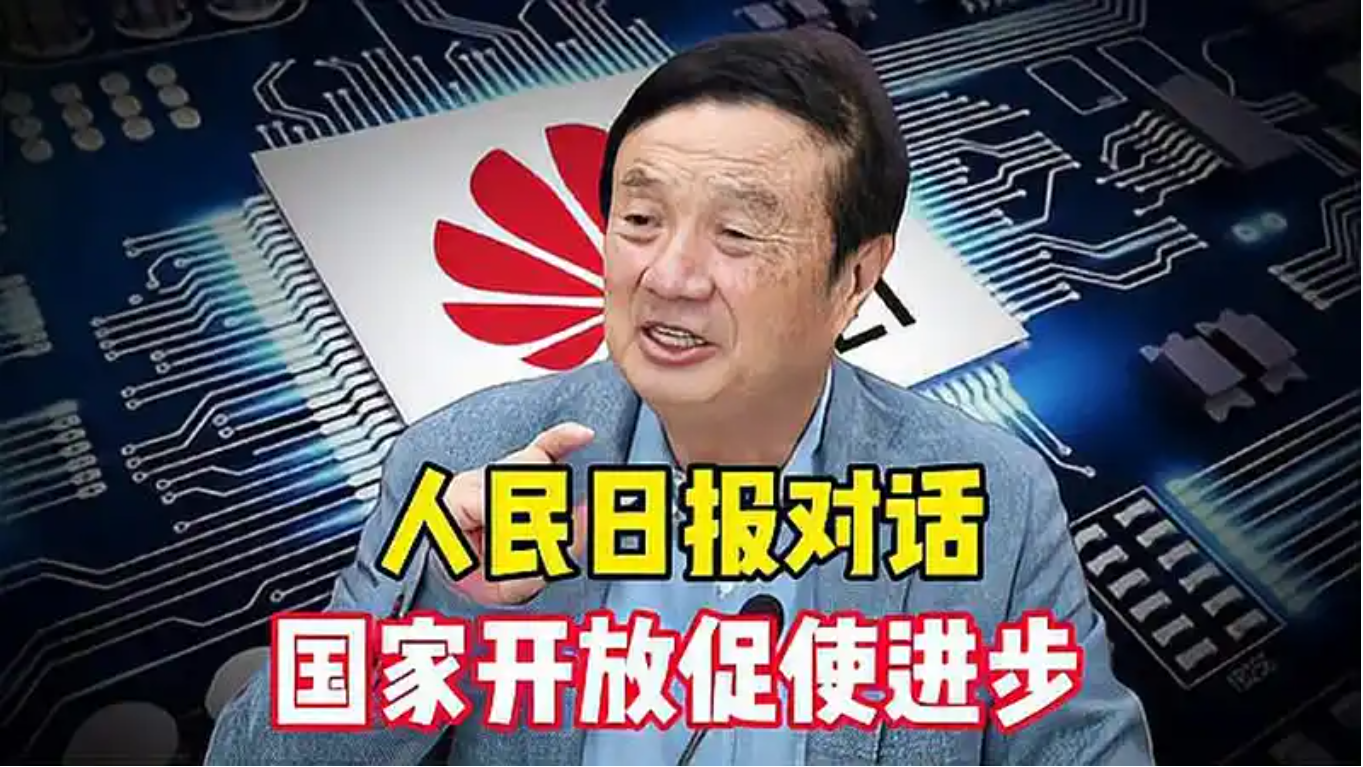 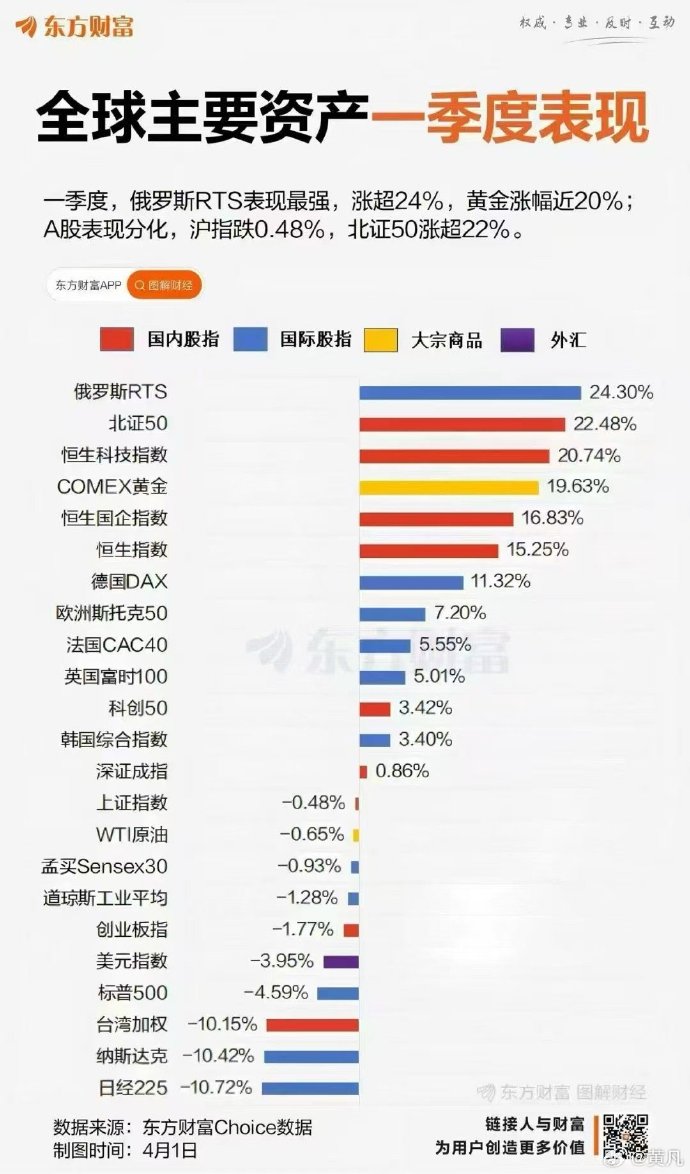 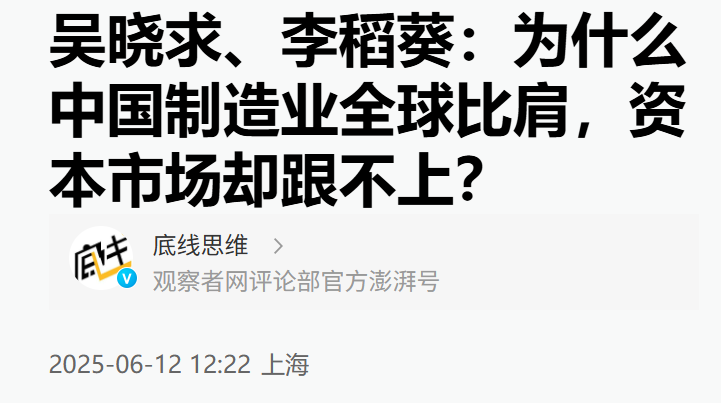 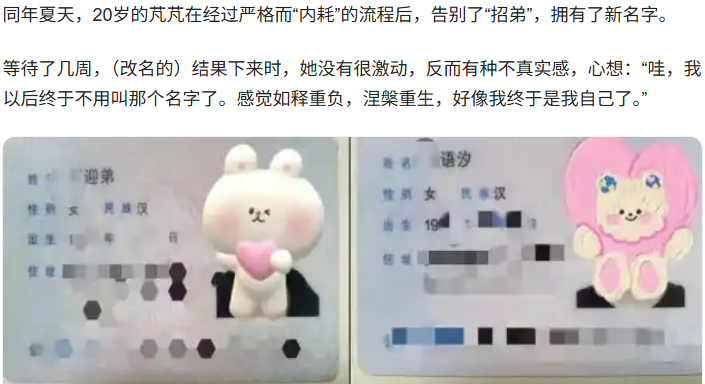 转型牛本质上是百年之大变局下A股市场的机遇性选择。
经传多赢投顾总监 :孙硌丨执业编号:A1120613090005  风险提示:观点基于软件数据和理论模型分析，仅供参考，不构成买卖建议，股市有风险，投资需谨慎
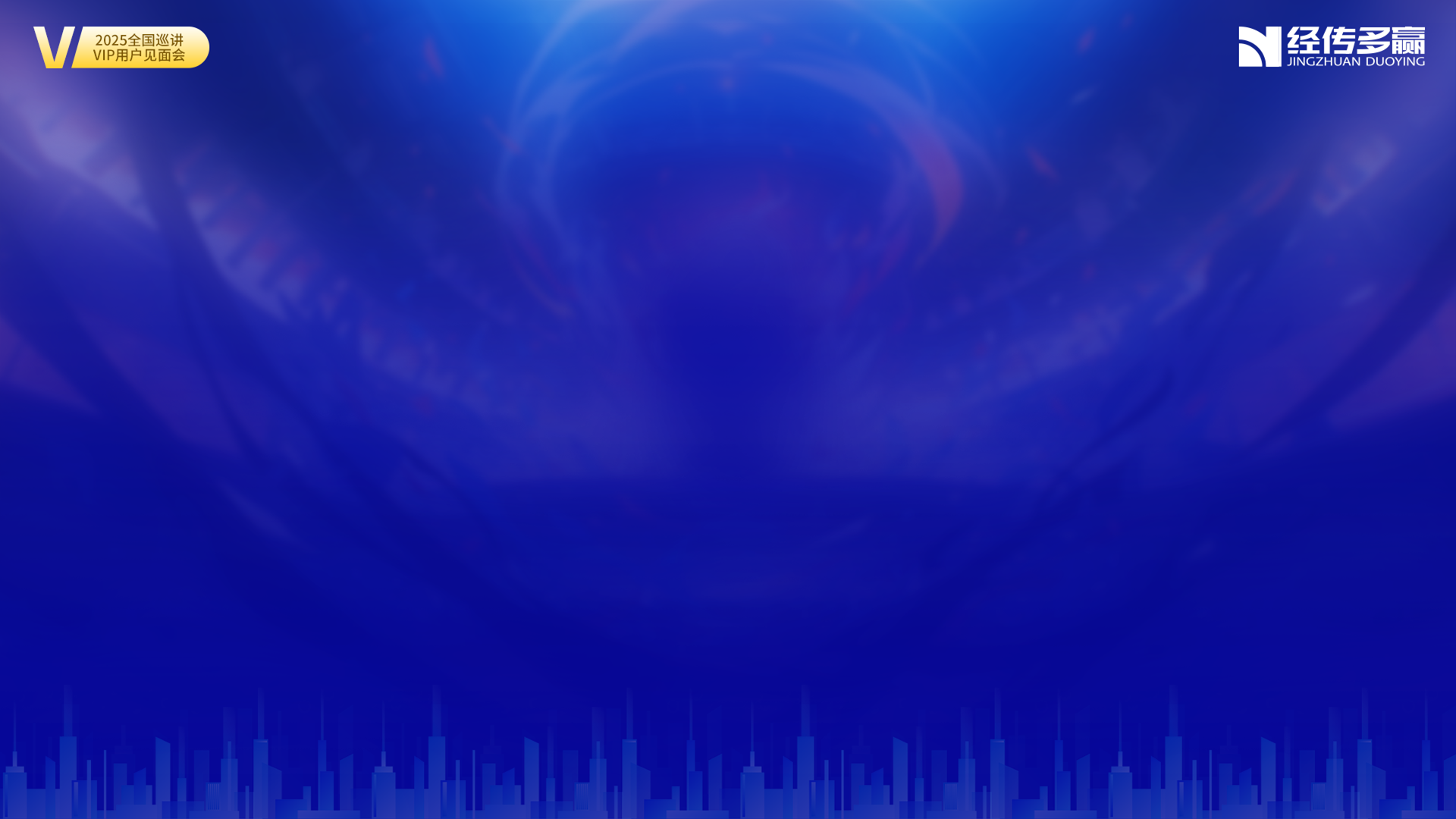 东升西降不是简单零和博弈
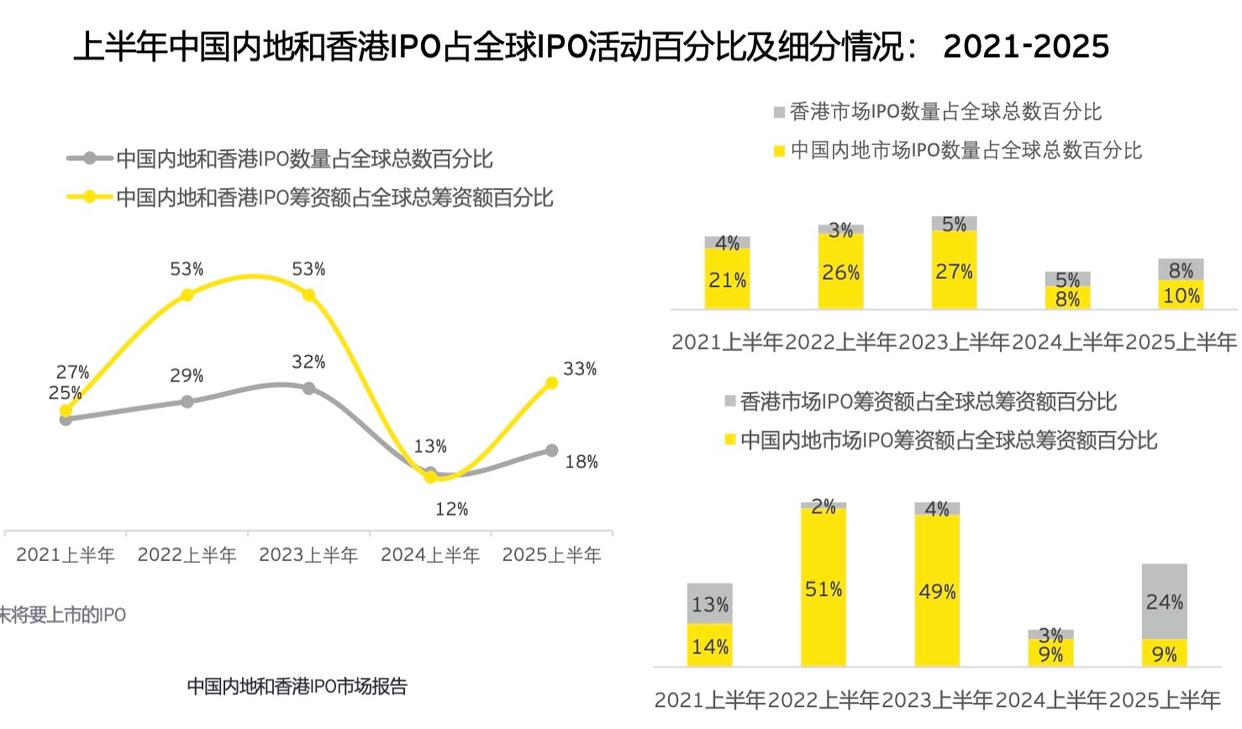 伦敦会谈是中美贸易冲突从“全面对抗”转向“局部博弈”的标志性事件。中美从“关税战”转向“资源-技术置换战”。
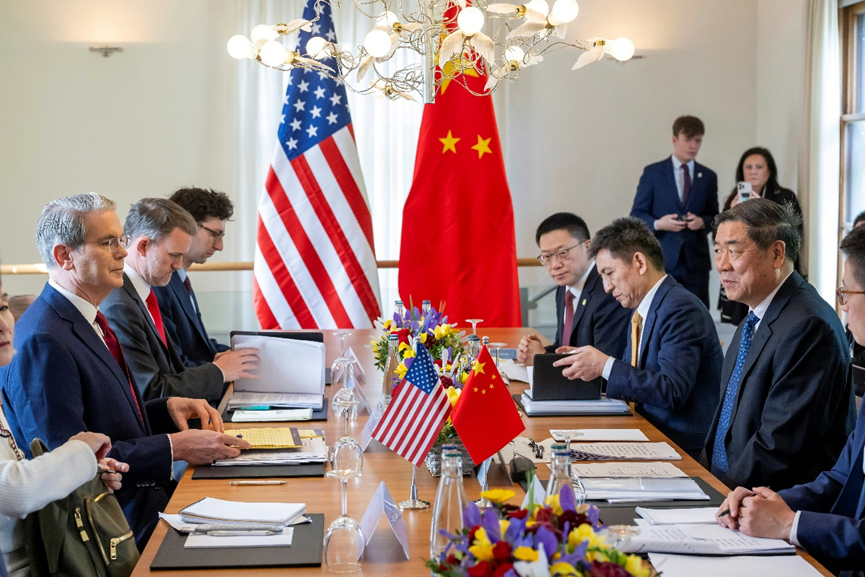 6月12日，安永发布2025年上半年《中国内地和香港IPO市场》报告显示，上半年香港IPO活动表现抢眼，筹资额占全球总筹资额的24%，较去年上半年的3%有了极大提高。得益于大型IPO推动，港交所以140亿美元募资规模登顶全球。
经传多赢投顾总监 :孙硌丨执业编号:A1120613090005  风险提示:观点基于软件数据和理论模型分析，仅供参考，不构成买卖建议，股市有风险，投资需谨慎
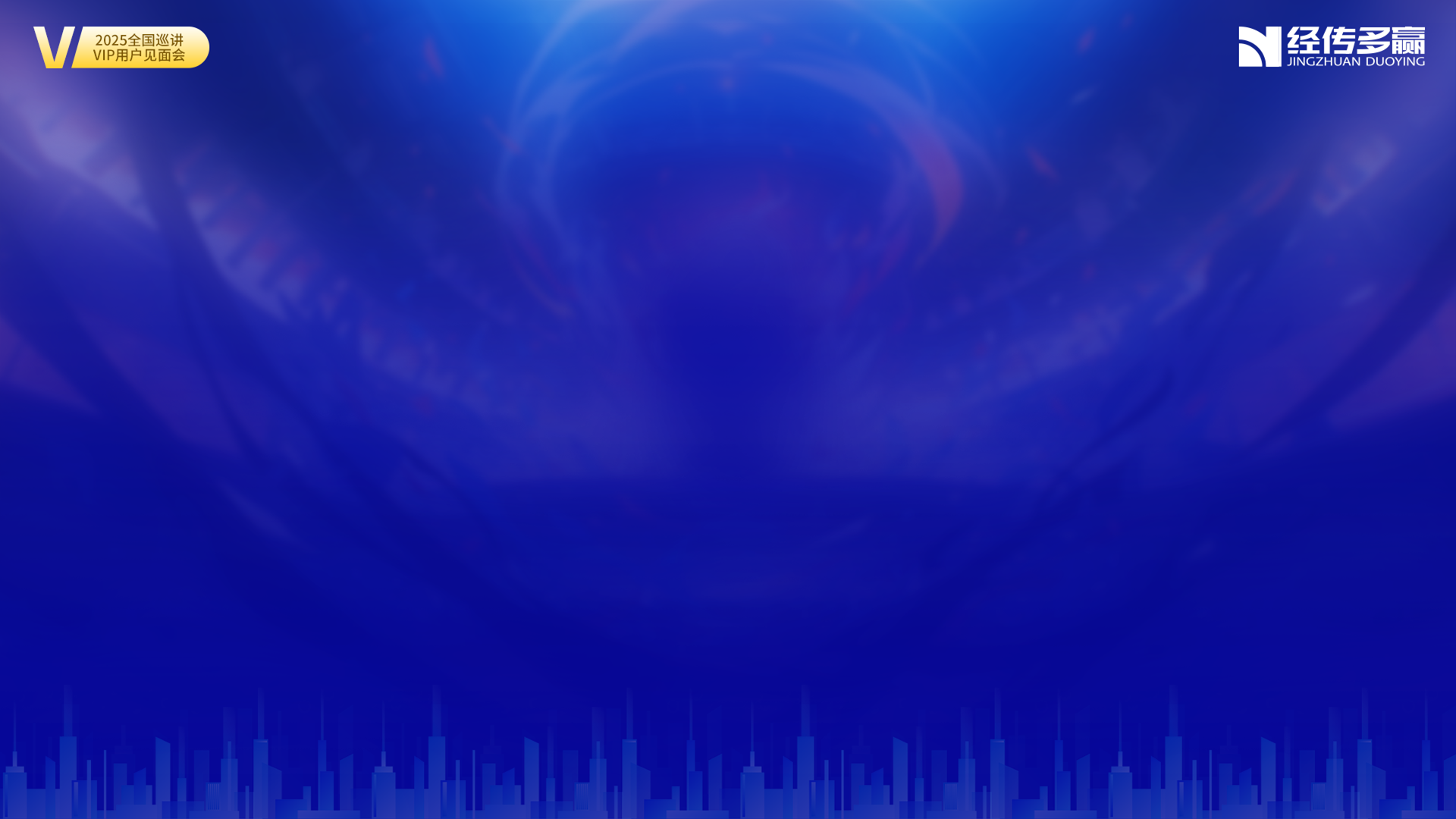 PART 02
怎么转 往哪转
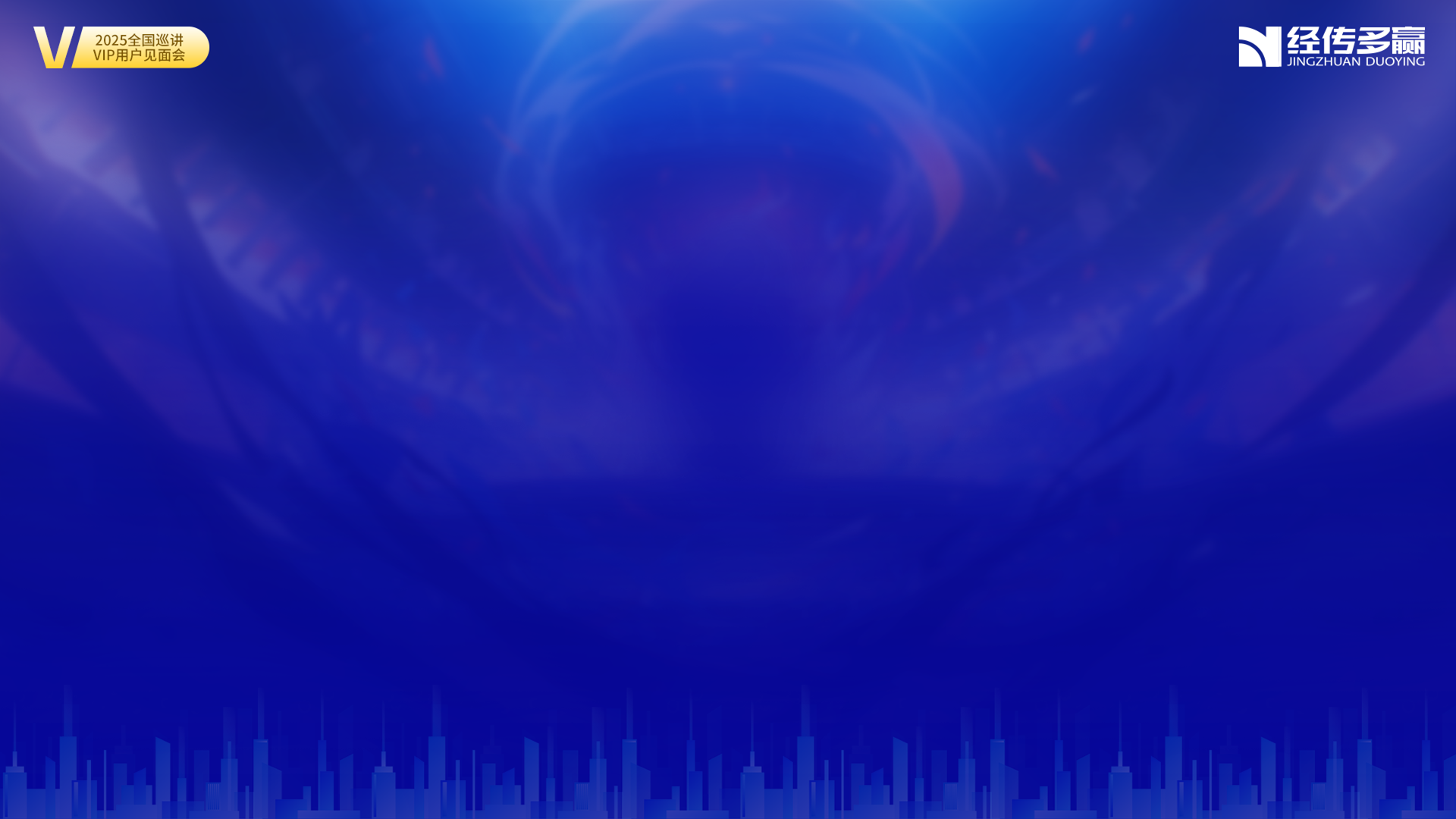 谋全局而精微  聚合力以致远
能够在科技生活领域找到落地实用场景的硬科技
需求得到验证并且已经形成消费习惯的新型消费品
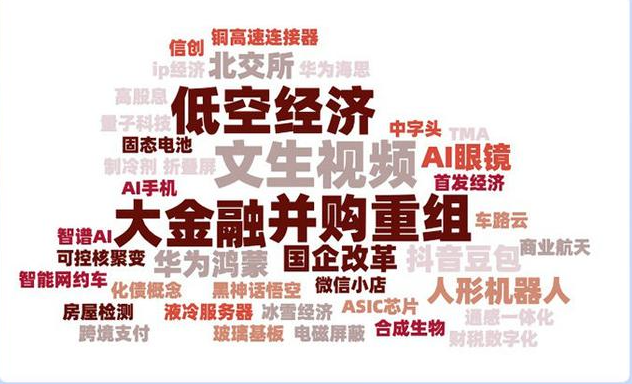 对热点和风口，可以顺势和借势，但不要做被吹上天的那头🐖
经传多赢投顾总监 :孙硌丨执业编号:A1120613090005  风险提示:观点基于软件数据和理论模型分析，仅供参考，不构成买卖建议，股市有风险，投资需谨慎
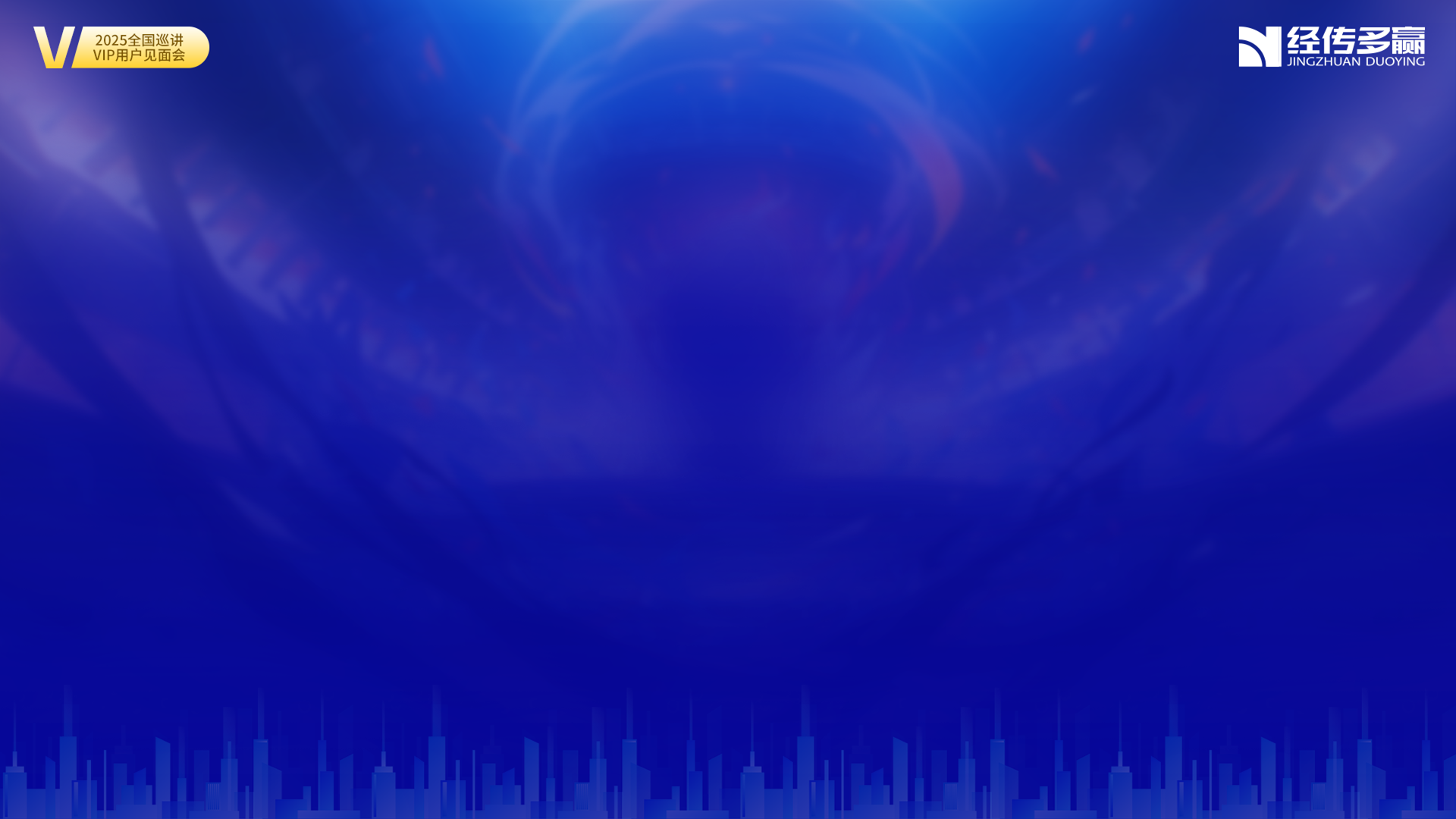 谋全局而精微--如何拆解大消费
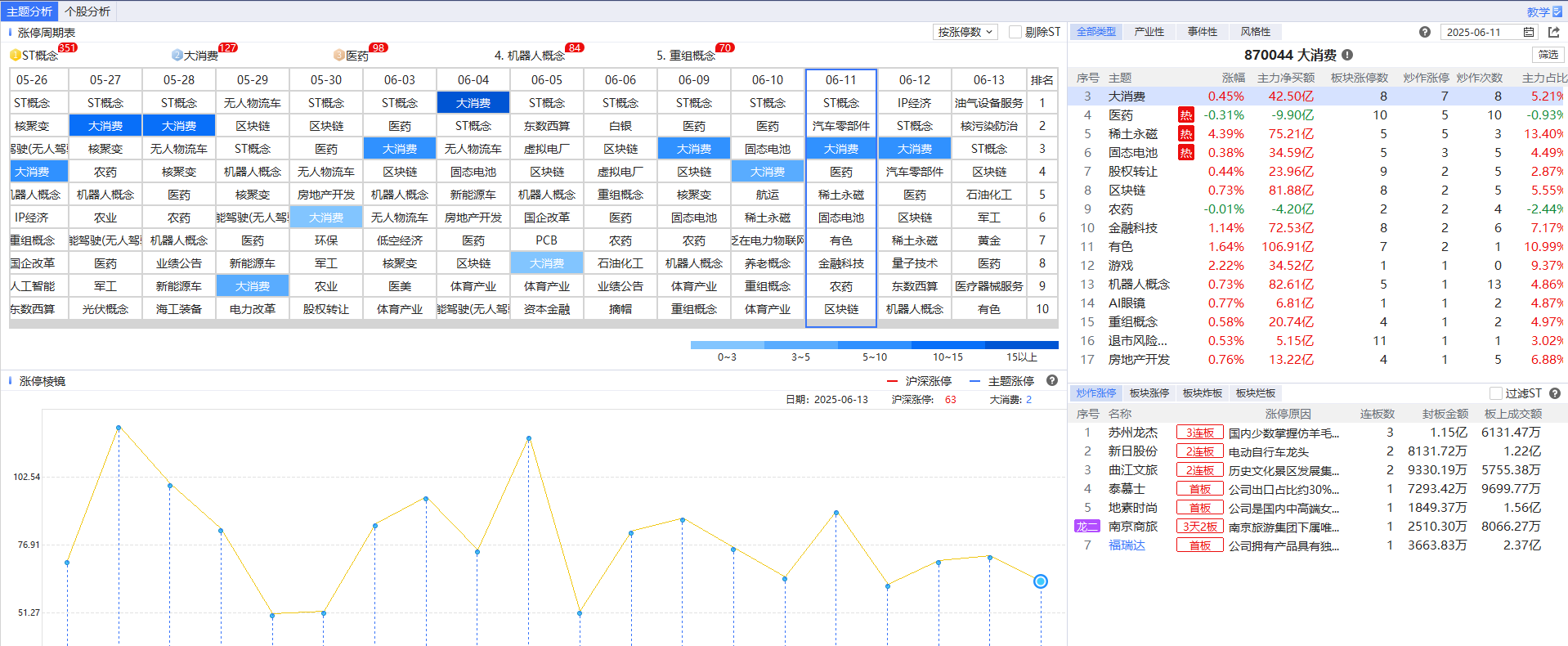 什么是真实的故事，可以常讲常新
什么是随口的瞎编，转头就不算数
经传多赢投顾总监 :孙硌丨执业编号:A1120613090005  风险提示:观点基于软件数据和理论模型分析，仅供参考，不构成买卖建议，股市有风险，投资需谨慎
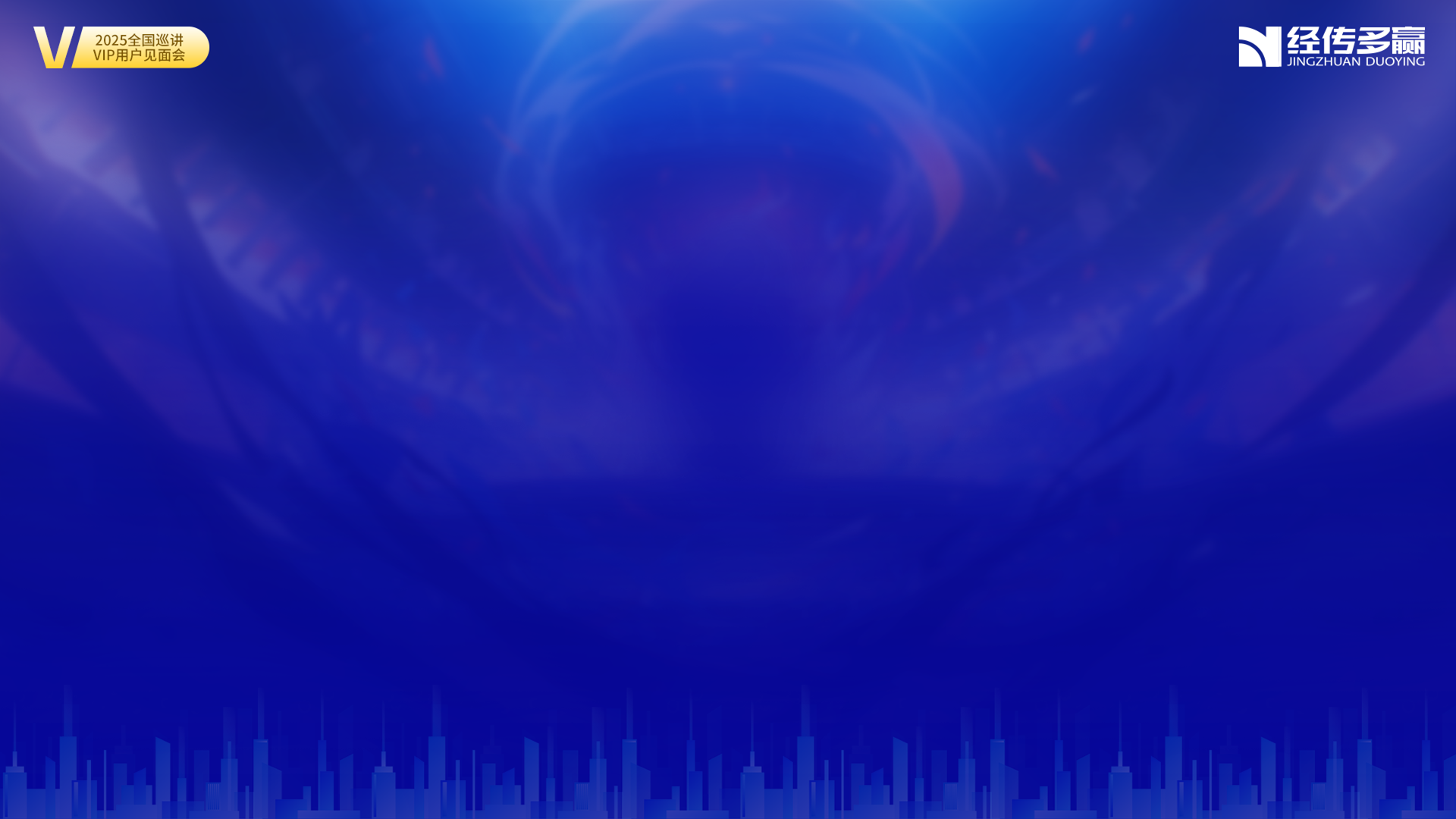 消费的巨变
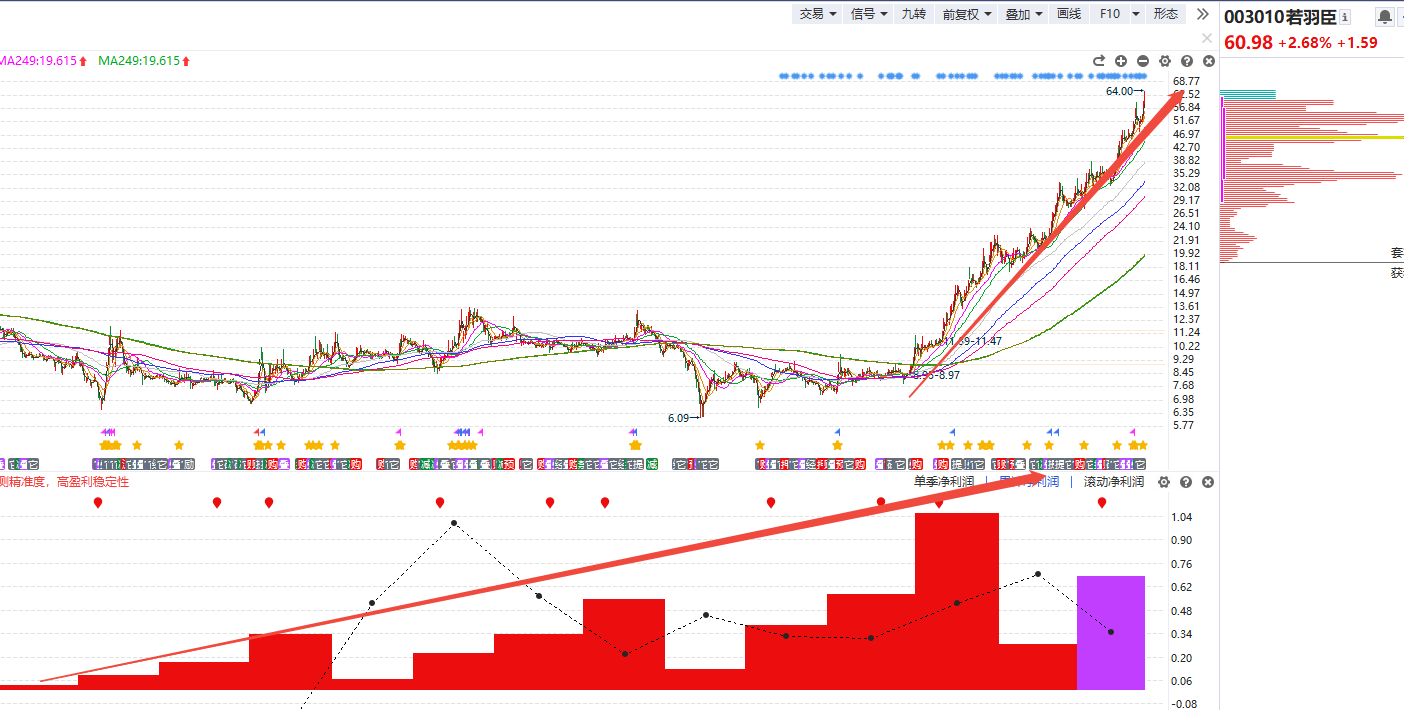 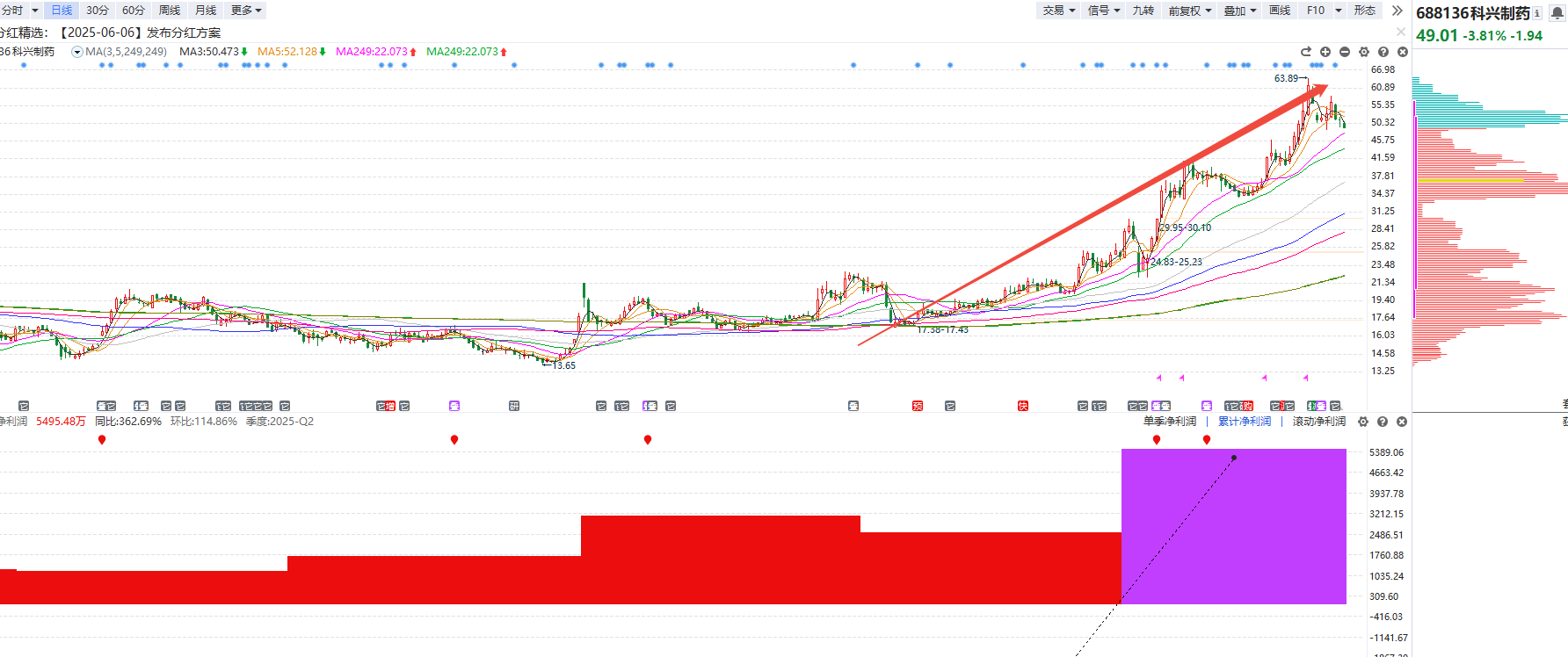 新消费的典型代表 ——  新型消费场景
健康消费的典型代表 ——  创新药    健康食品
经传多赢投顾总监 :孙硌丨执业编号:A1120613090005  风险提示:观点基于软件数据和理论模型分析，仅供参考，不构成买卖建议，股市有风险，投资需谨慎
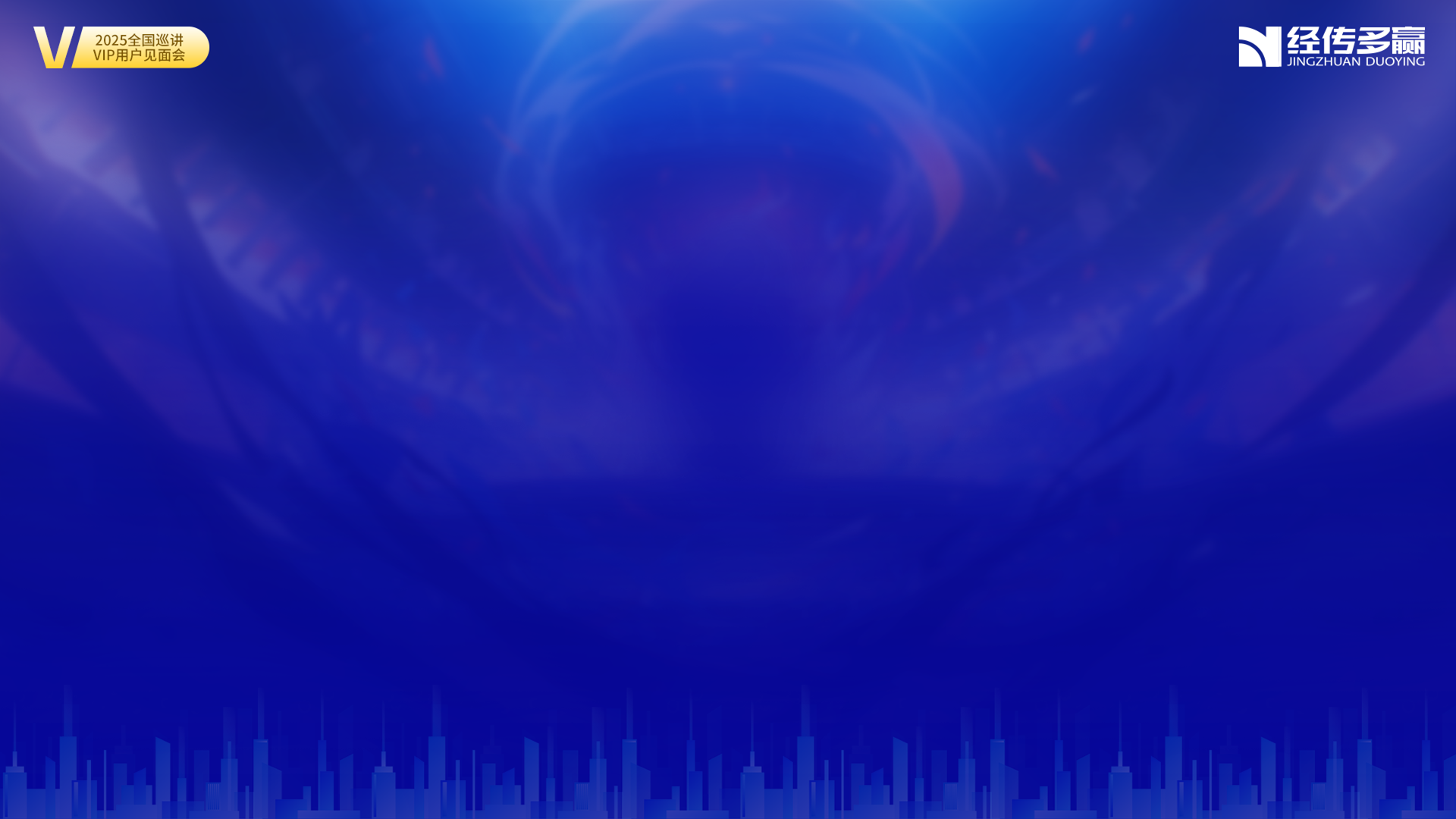 新消费 & 健康消费
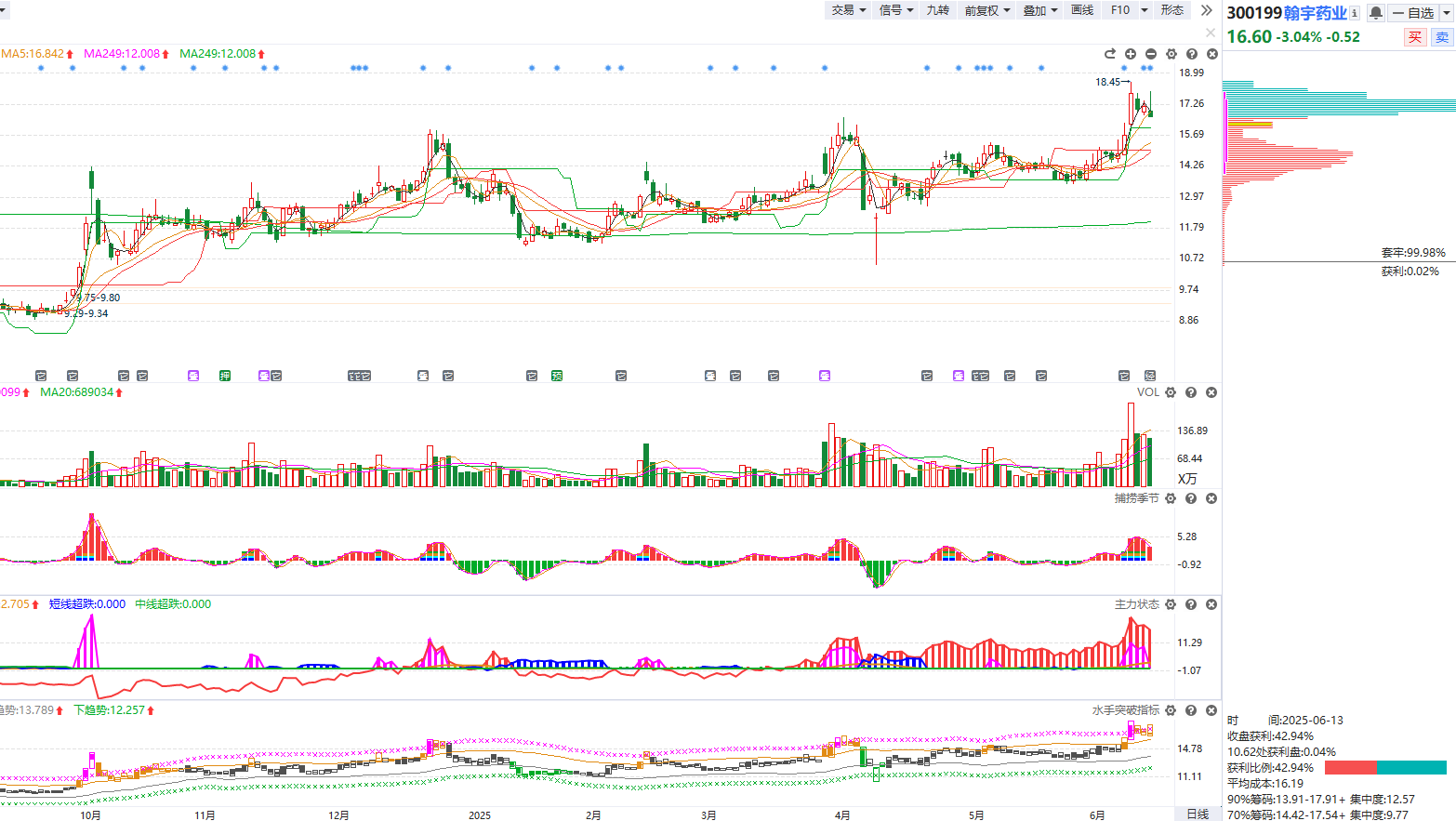 业绩已经出现反转   减重药预期打开空间   控盘度上升  熊线上穿突破回踩   关注回踩后再次启动机会
经传多赢投顾总监 :孙硌丨执业编号:A1120613090005  风险提示:观点基于软件数据和理论模型分析，仅供参考，不构成买卖建议，股市有风险，投资需谨慎
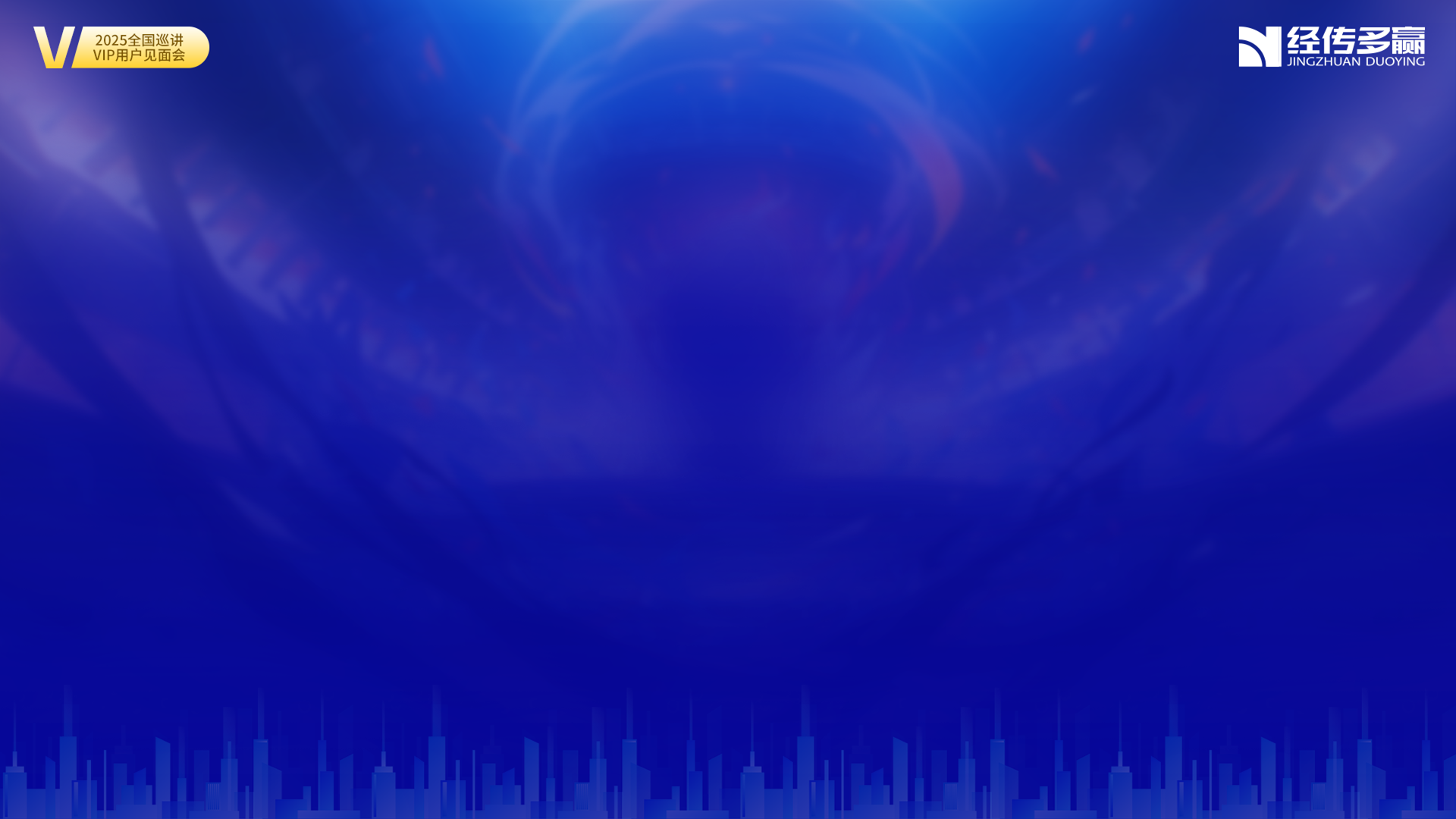 什么是硬科技
材料、零部件、设备、产线系统等等
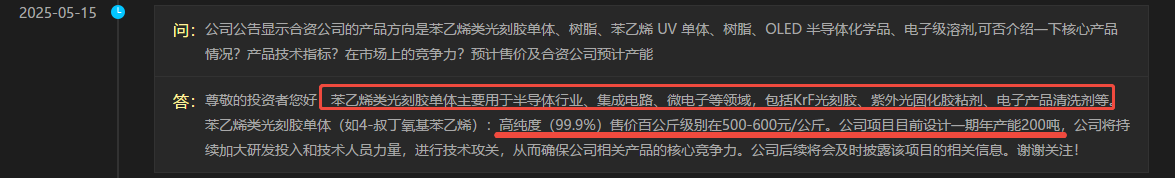 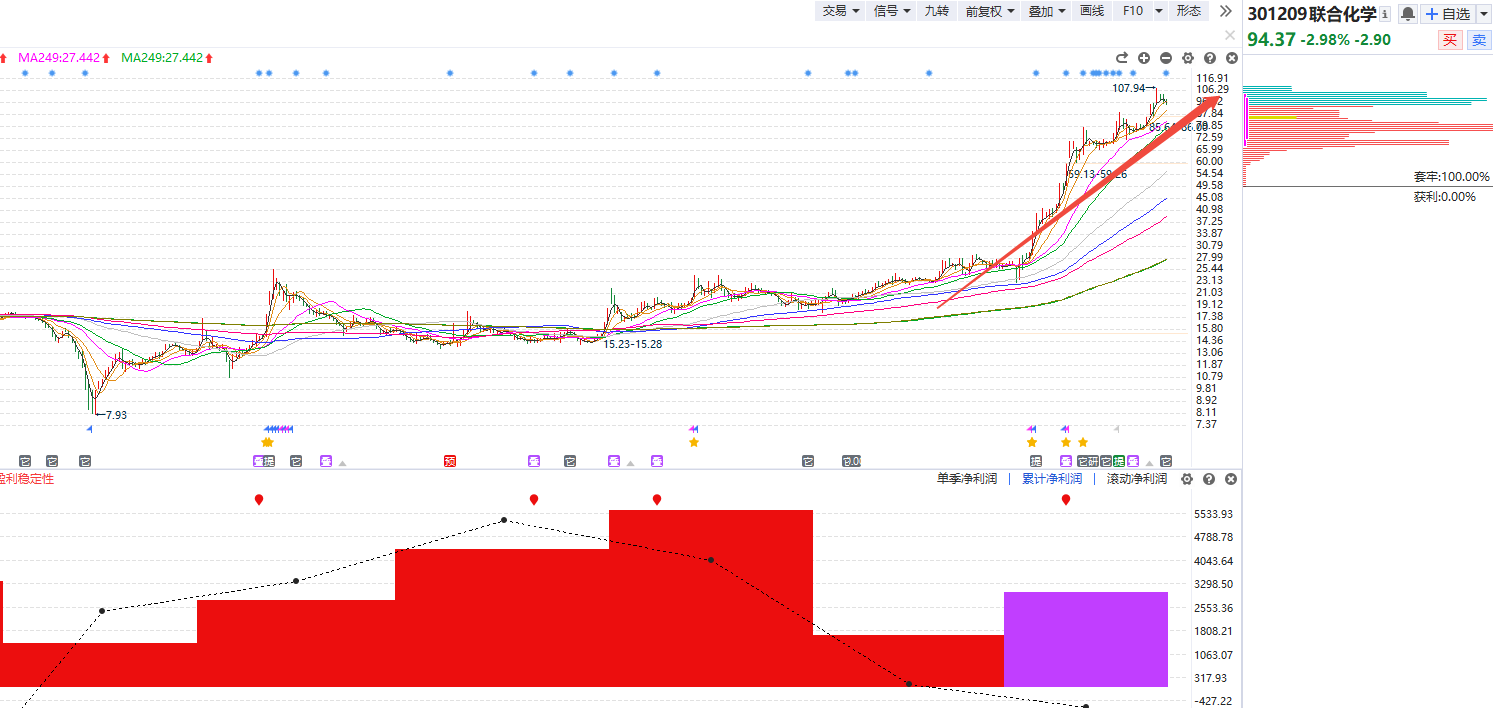 新兴科技领域有很多的变化，需要不断的验证信息
经传多赢投顾总监 :孙硌丨执业编号:A1120613090005  风险提示:观点基于软件数据和理论模型分析，仅供参考，不构成买卖建议，股市有风险，投资需谨慎
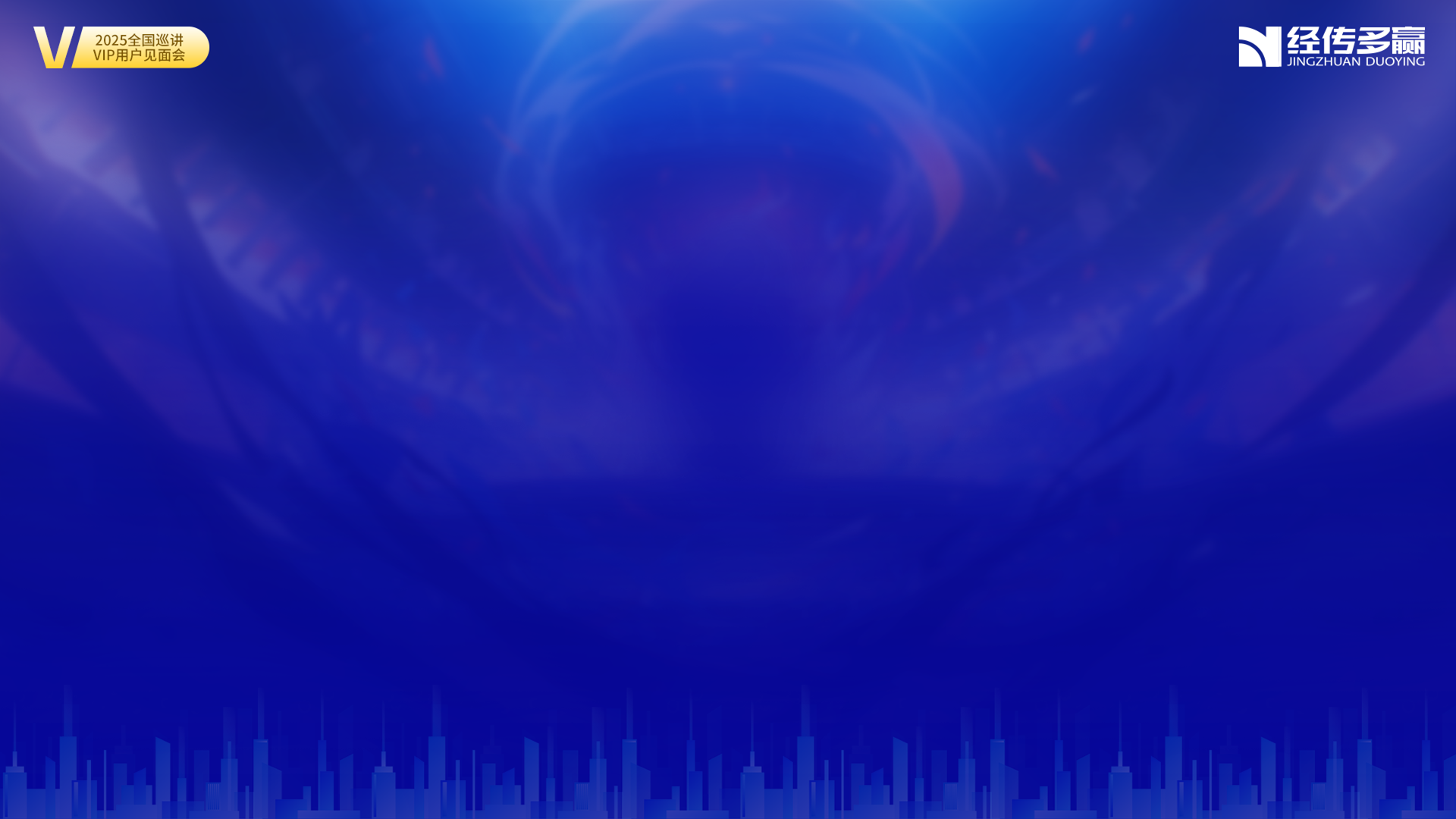 让科幻照进现实
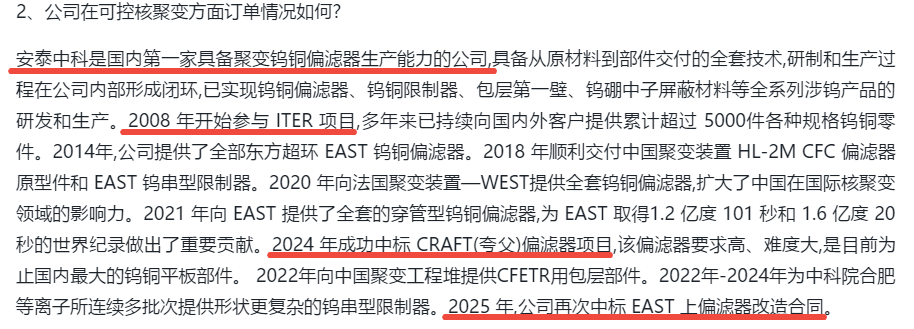 硬核科技从来不是一蹴而就

接受波动    看长做短
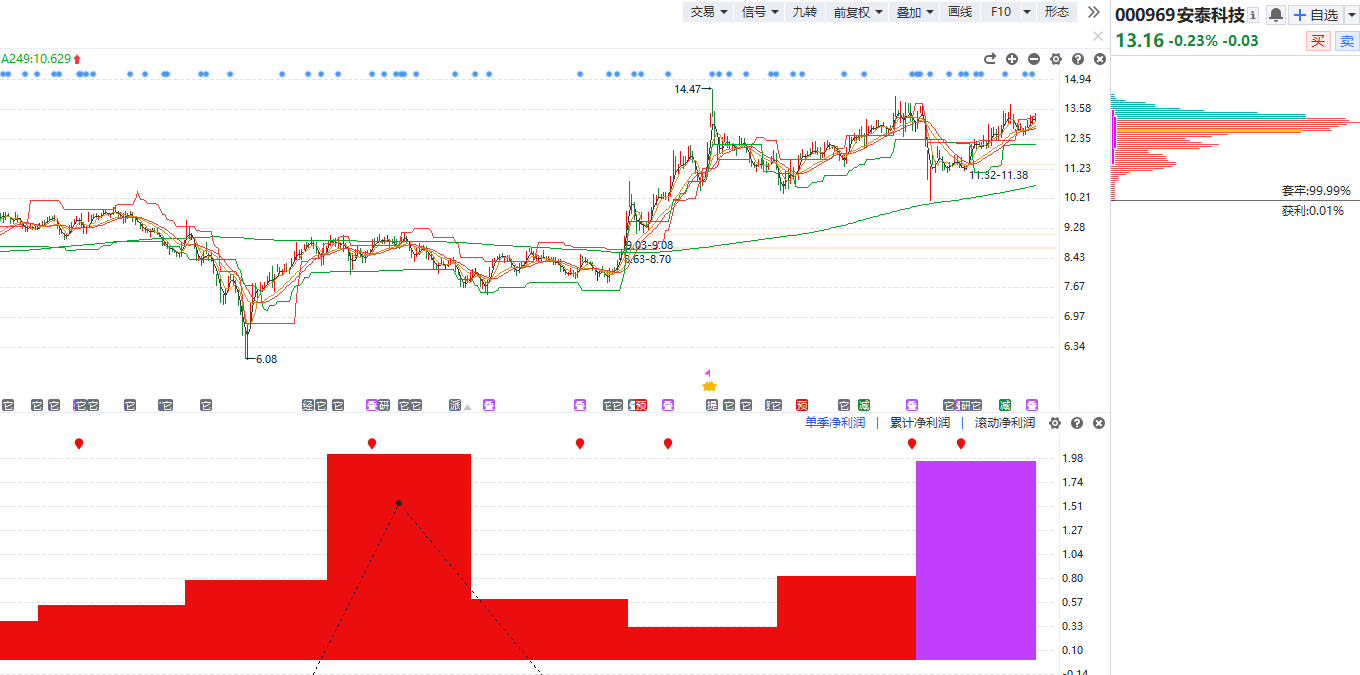 经传多赢投顾总监 :孙硌丨执业编号:A1120613090005  风险提示:观点基于软件数据和理论模型分析，仅供参考，不构成买卖建议，股市有风险，投资需谨慎
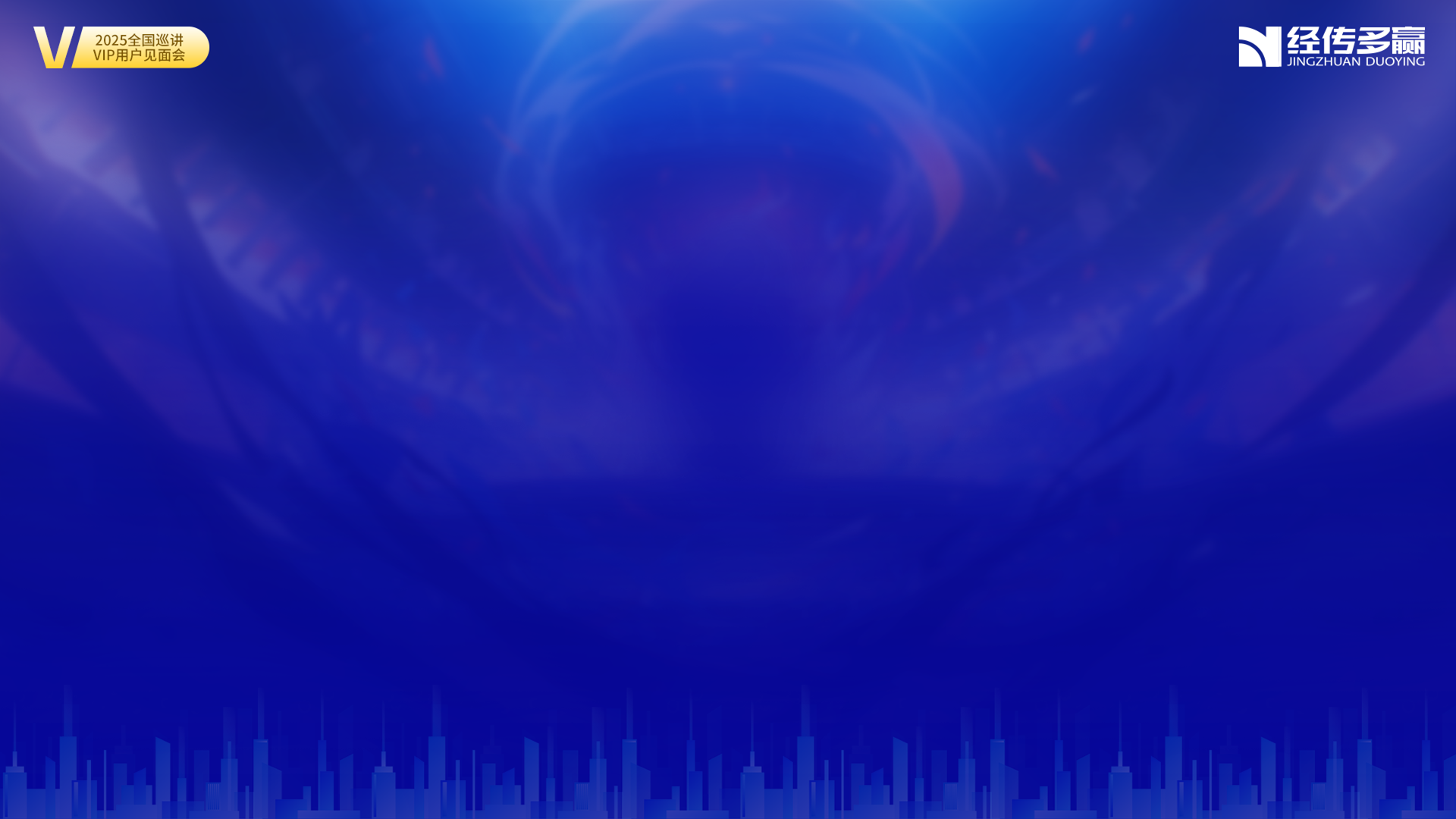 PART 03
市场多元的必然
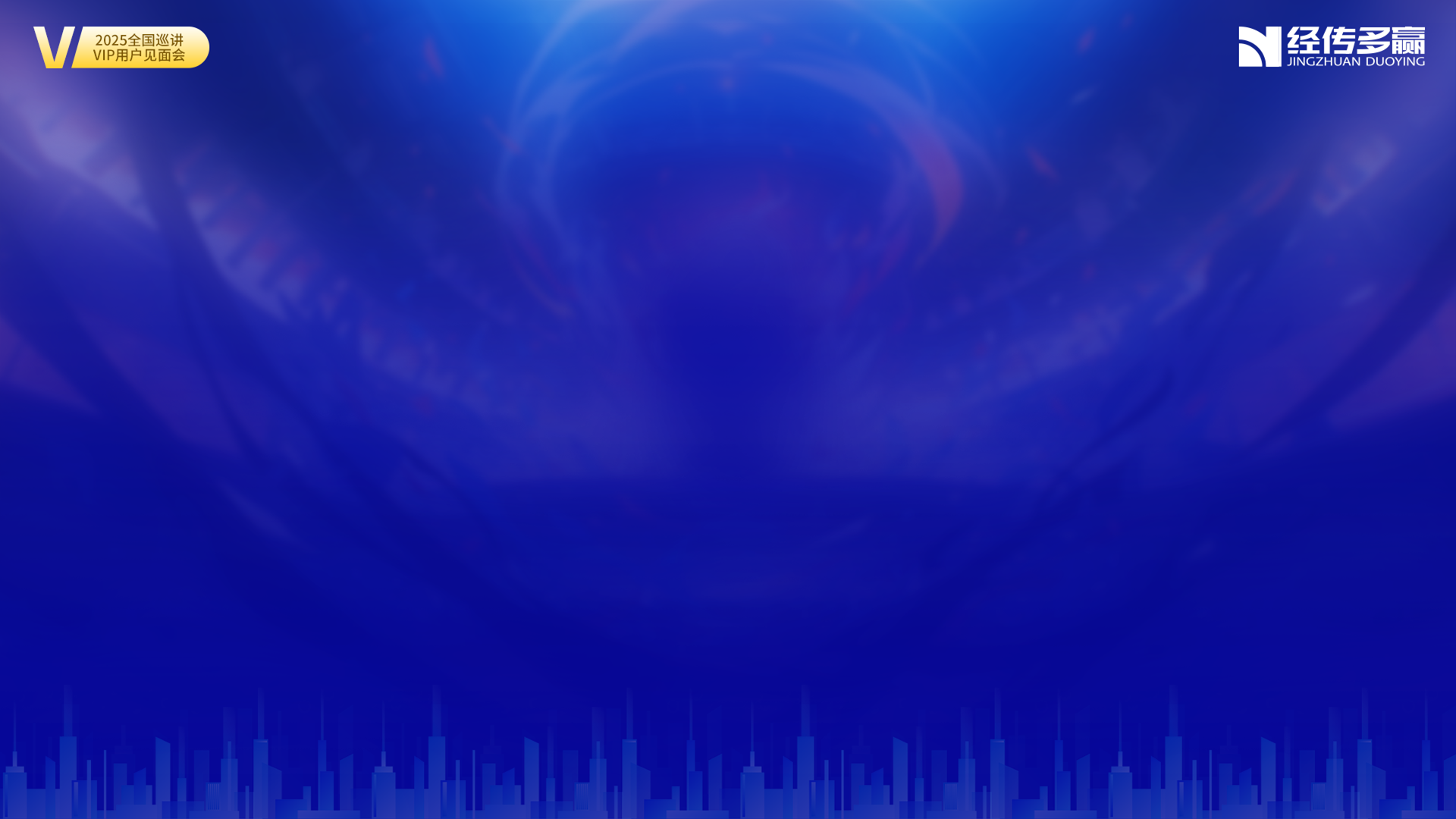 A股市场的认知变化
A股市场的核心问题不是在二级市场的交易环节，

但普通股民亏钱的核心问题基本都是交易问题。
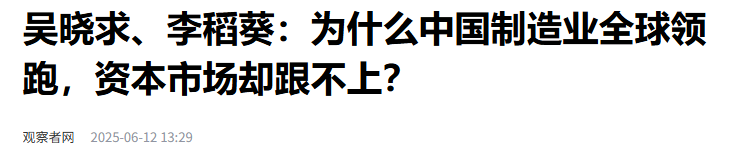 投资收益=贝塔收益+阿尔法收益+伽马收益

贝塔收益就是靠市场整体趋势向上带来的平均收益；阿尔法收益就是靠精选市场中的优质个股，带来的相较于市场整体的超额收益；而投资当中的伽马收益则是靠投资行为（低买高卖）带来的收益。

大多数人的伽马收益是负收益。
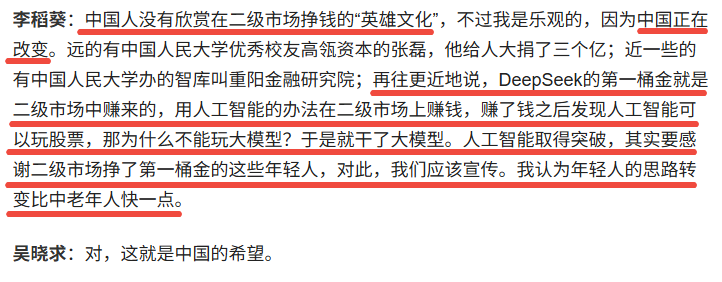 经传多赢投顾总监 :孙硌丨执业编号:A1120613090005  风险提示:观点基于软件数据和理论模型分析，仅供参考，不构成买卖建议，股市有风险，投资需谨慎
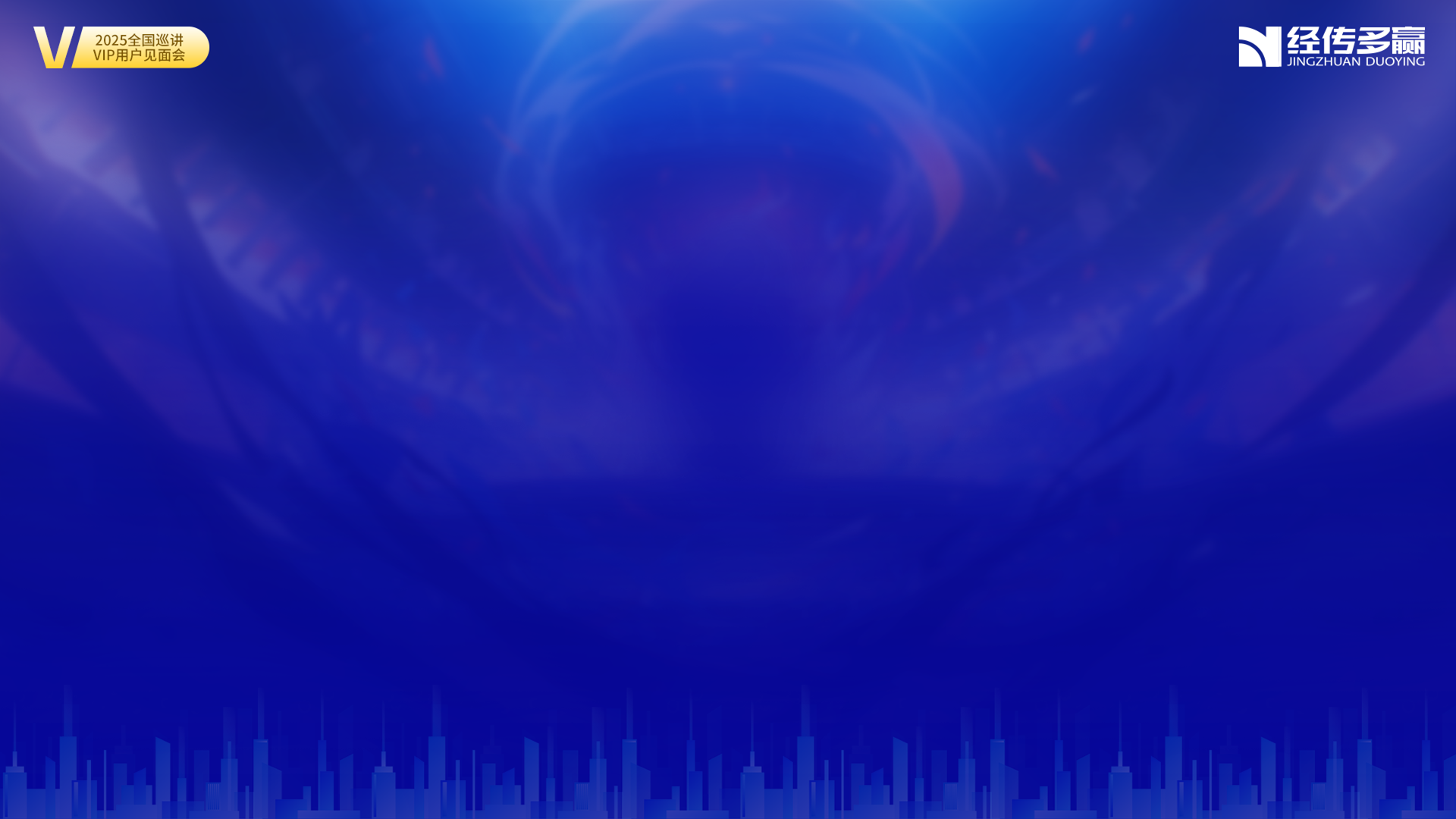 策略猎手不是一个分析工具
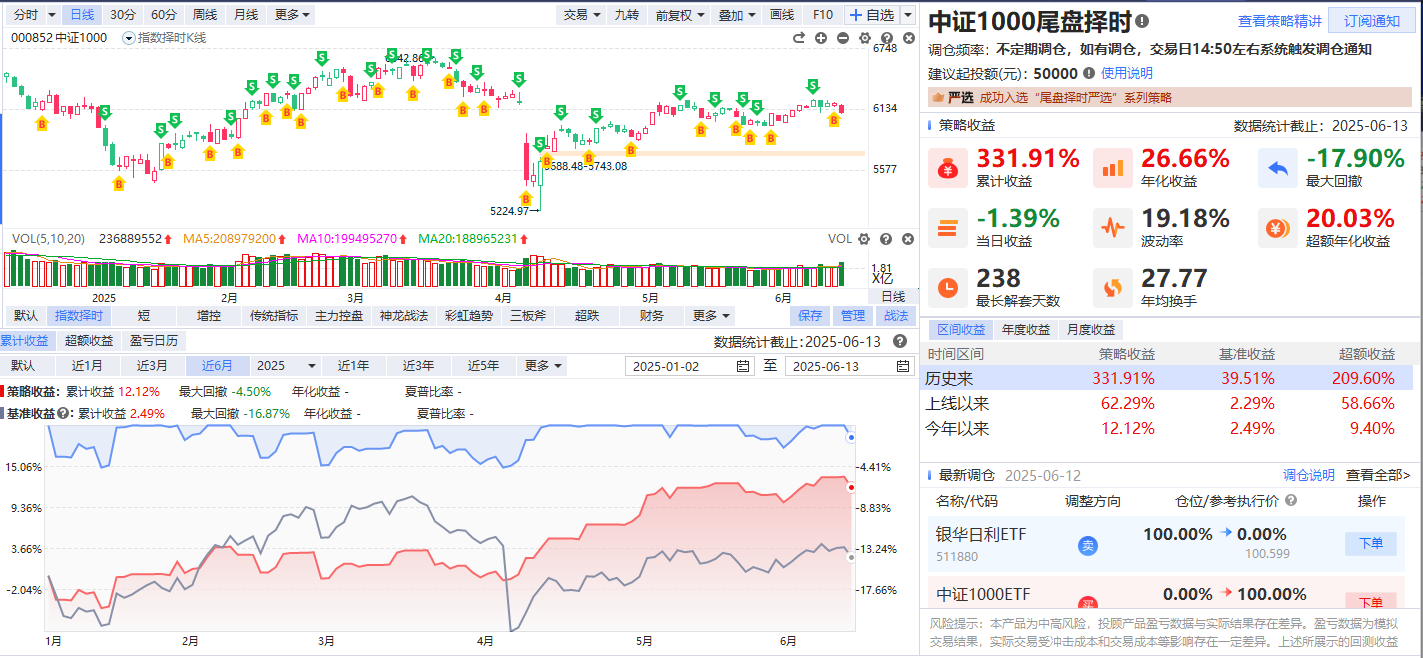 策略猎手是给“懒人”用的
让策略猎手去实现结果的获得感  你自己去追逐过程的成就感
经传多赢投顾总监 :孙硌丨执业编号:A1120613090005  风险提示:观点基于软件数据和理论模型分析，仅供参考，不构成买卖建议，股市有风险，投资需谨慎
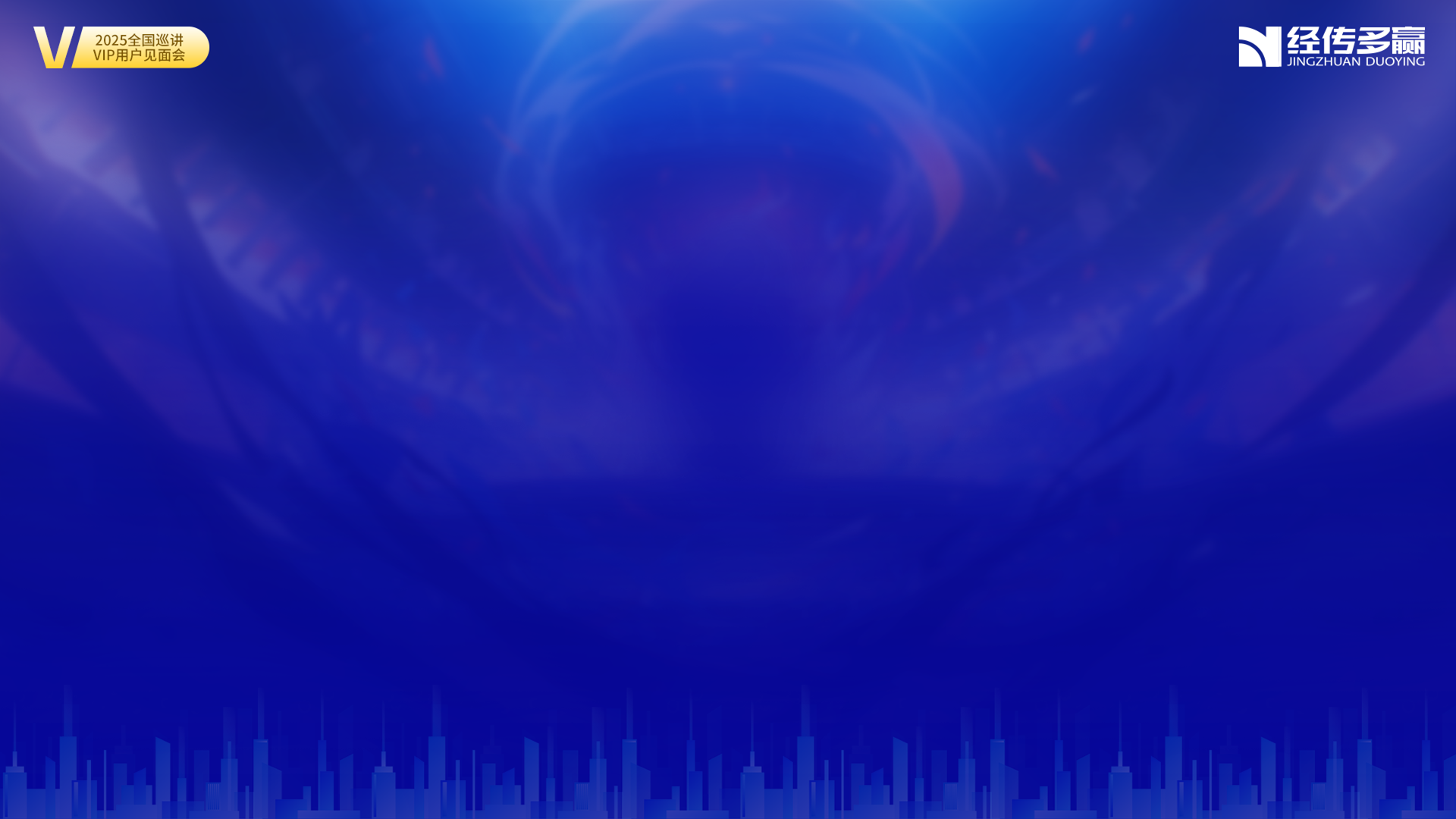 PART 04
坚定买方投顾服务
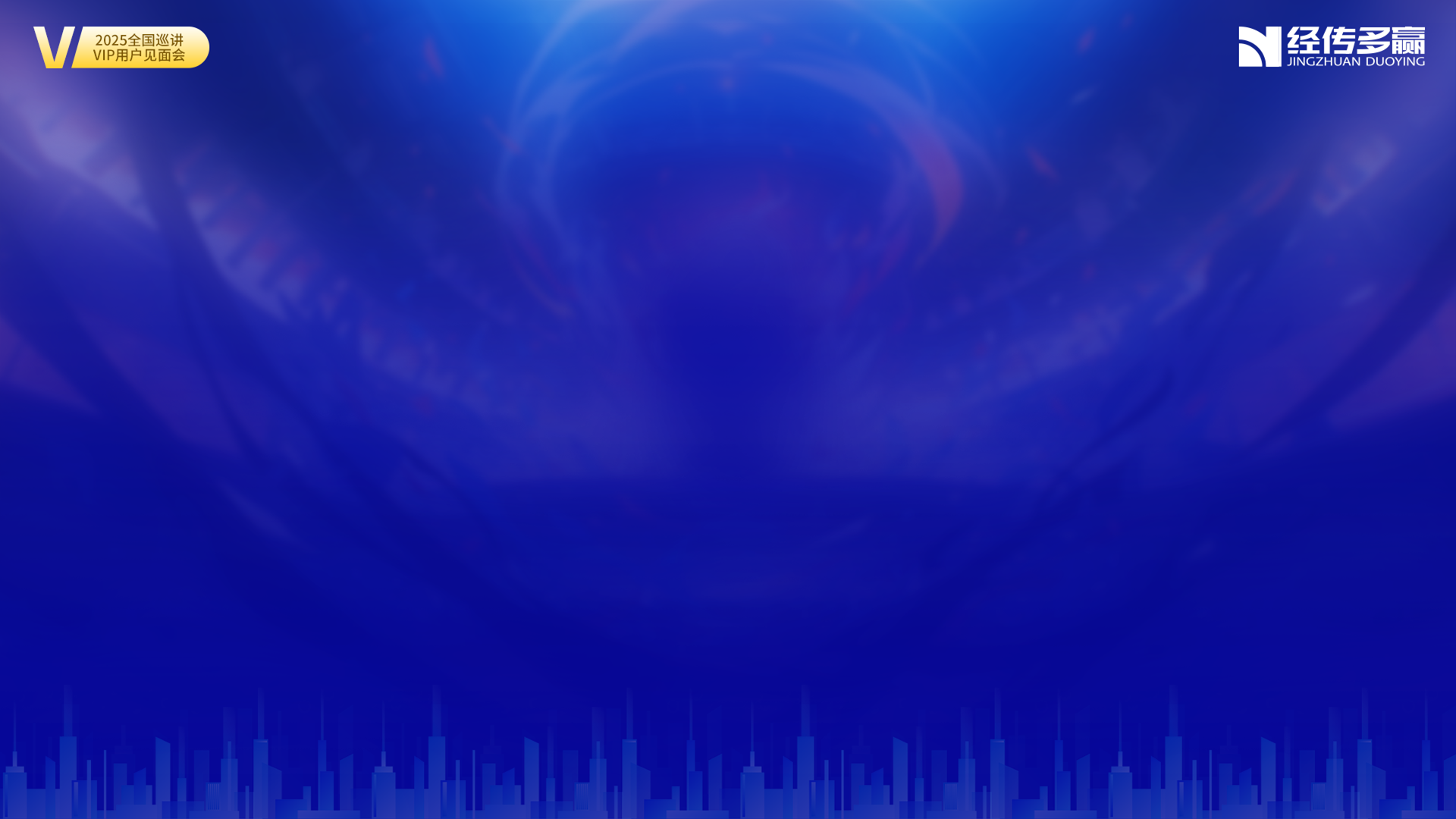 经传多赢不仅仅是做软件的
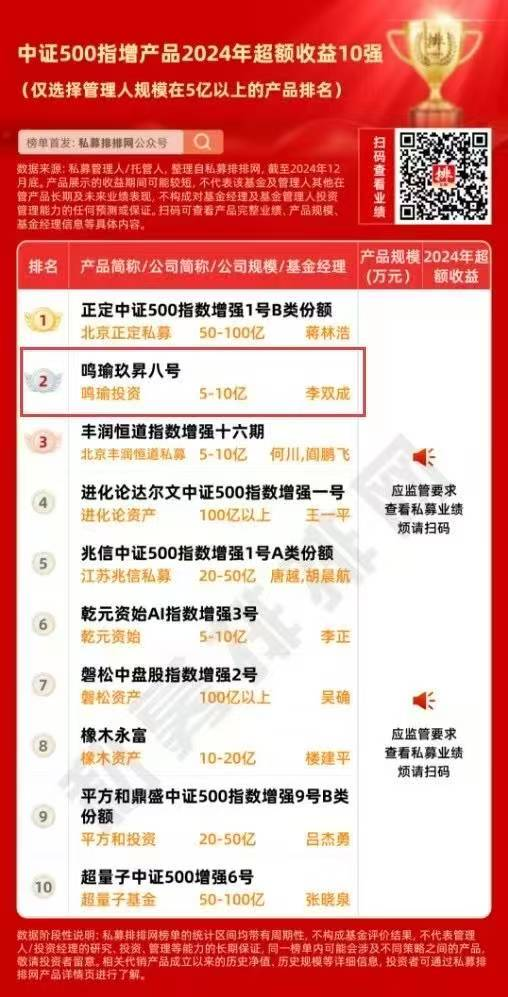 投资顾问（软件）服务 —— 20余年，服务过百万+的中小投资者

私募基金 —— 2018年成立运行，以中性对冲、指数增强、期货高频等方向为主。

公募基金（严选）代销  ——  即将启动  敬请期待
什么是买方投顾  ——  提供“您”所想要的服务
经传多赢投顾总监 :孙硌丨执业编号:A1120613090005  风险提示:观点基于软件数据和理论模型分析，仅供参考，不构成买卖建议，股市有风险，投资需谨慎
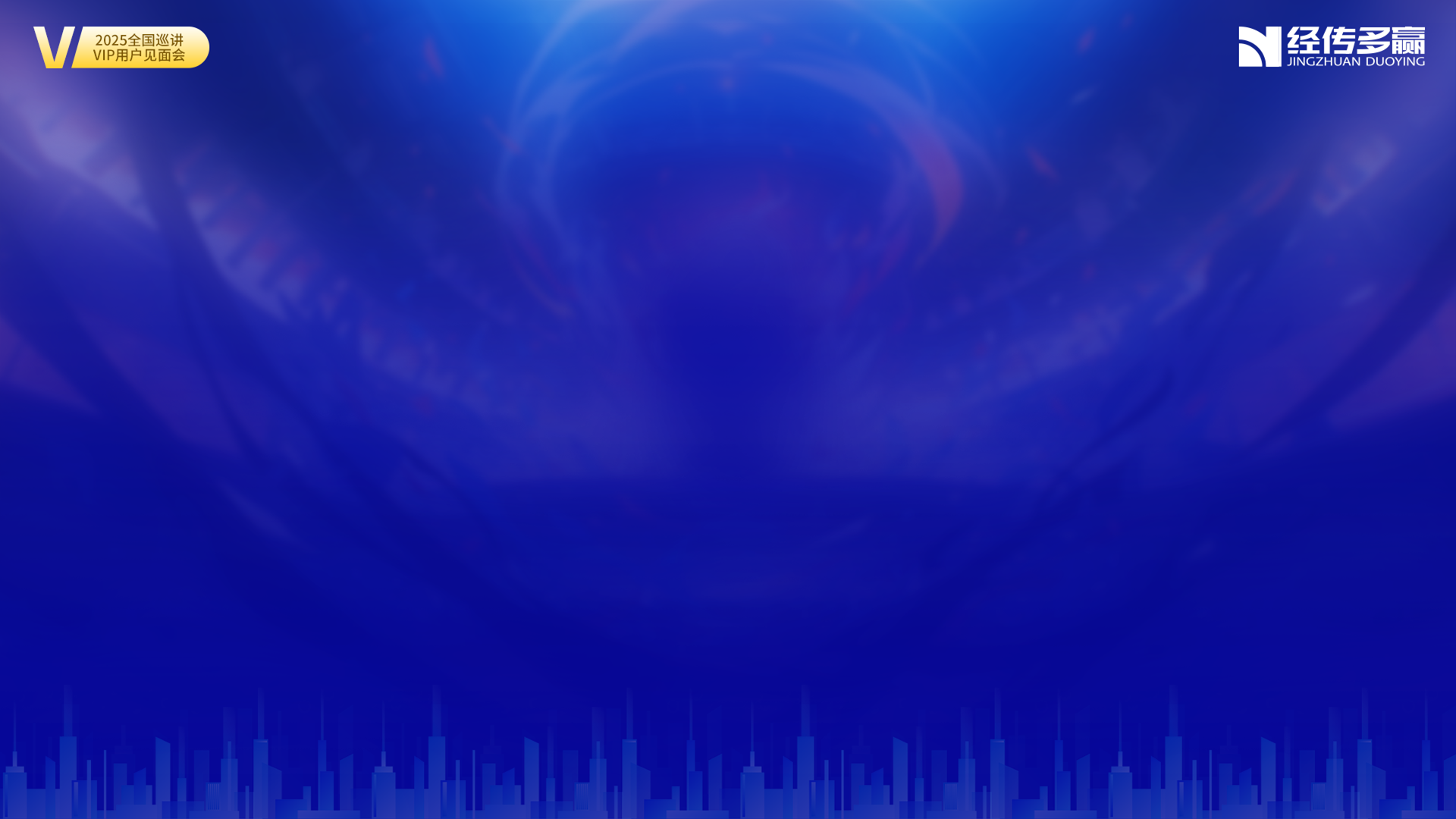 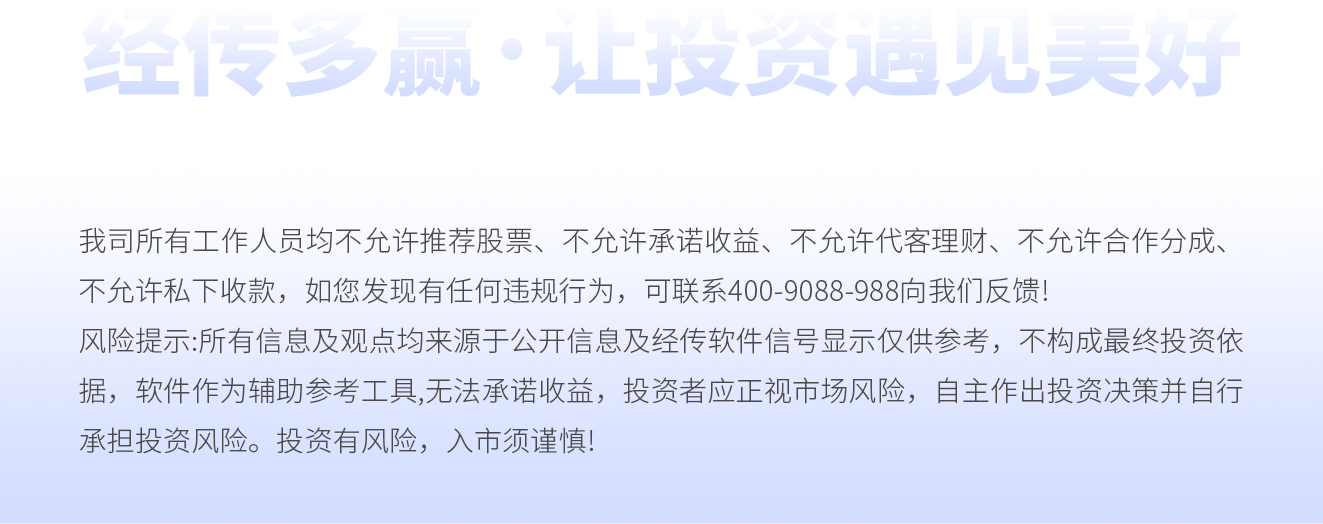